Роль класного керівника у формуванні комптентностей учнів закладів загальної середньої освіти
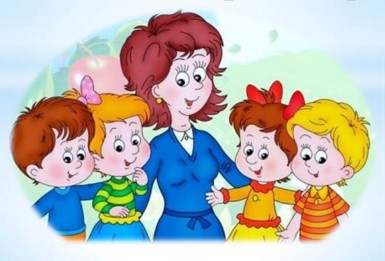 Марина Дудник-Тітаренко,
методист комунального закладу 
«Інноваційно-методичний центр» 
Криворізької міської ради
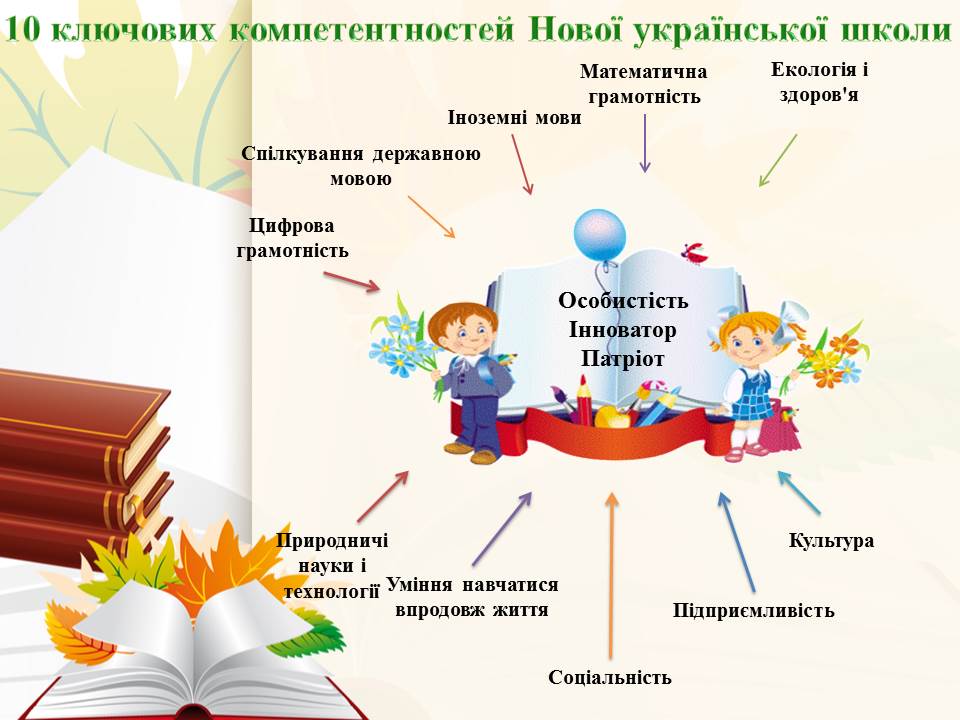 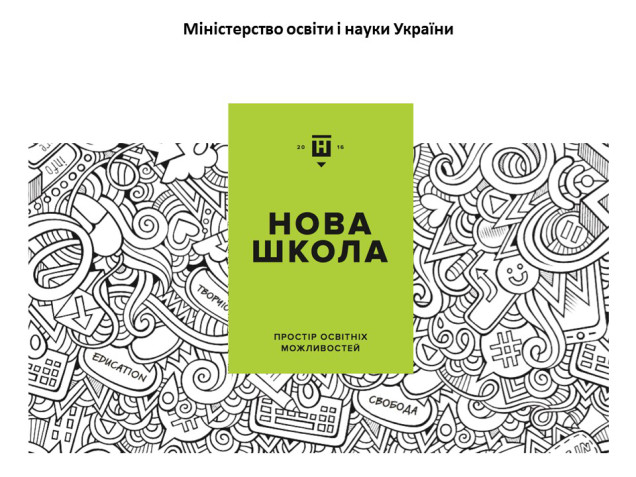 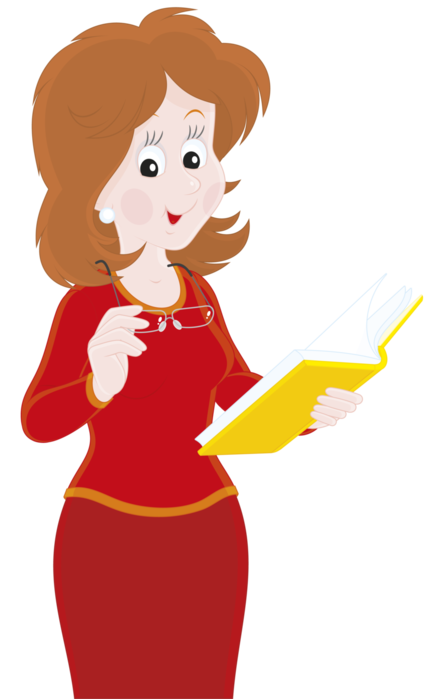 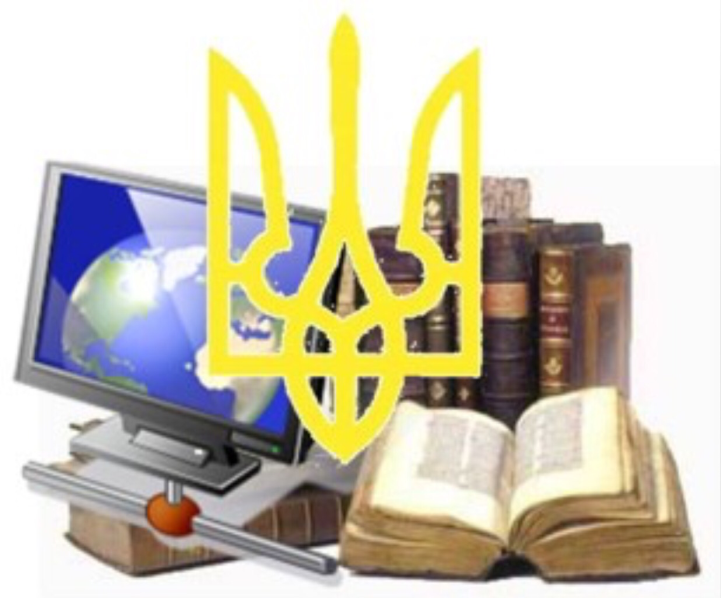 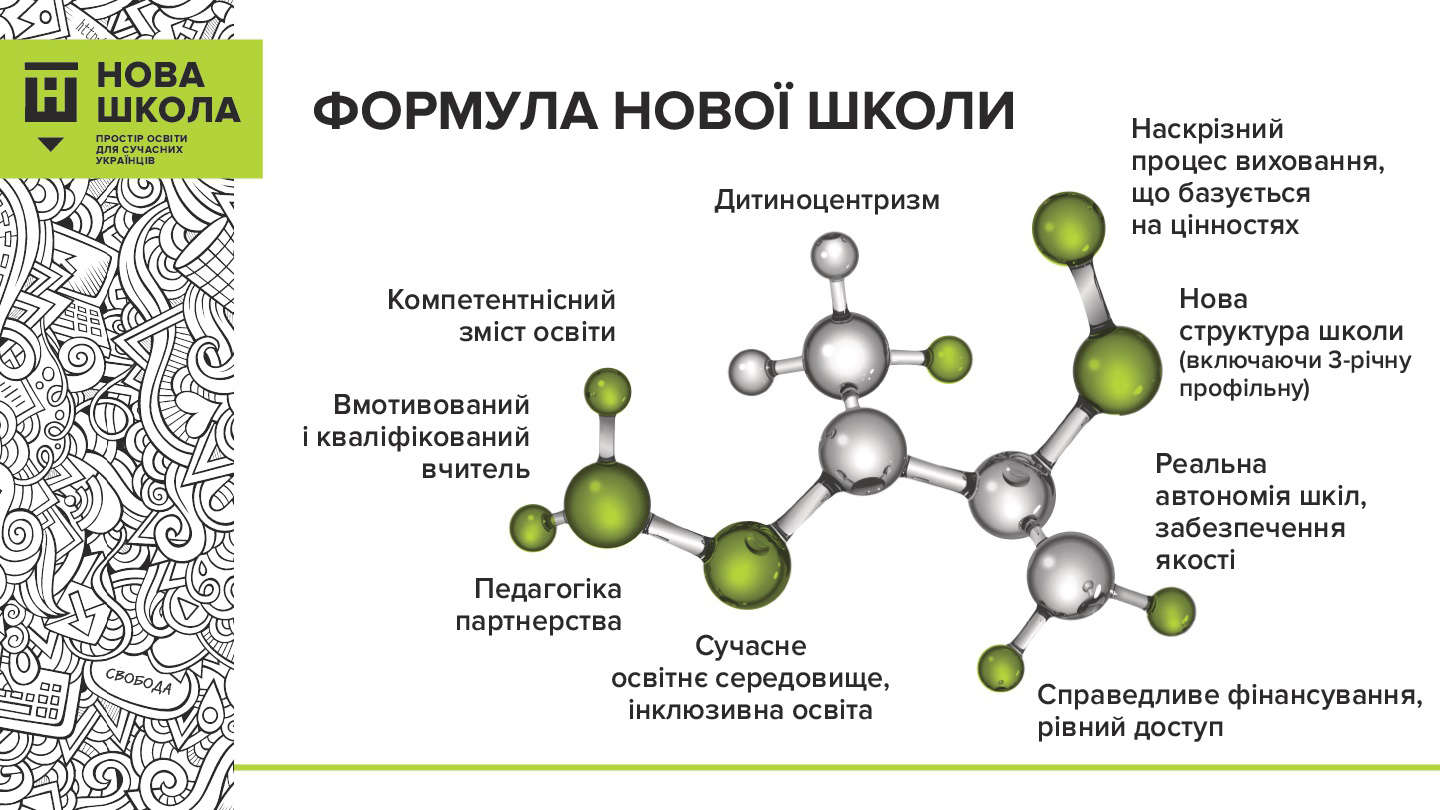 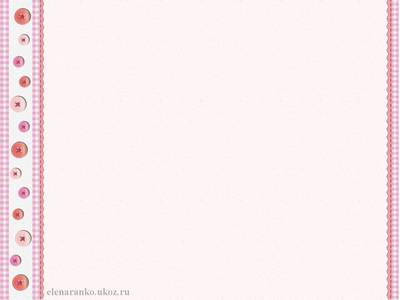 Основні вимоги до класного керівника
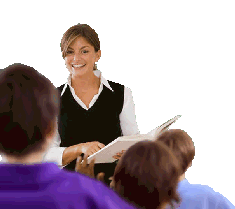 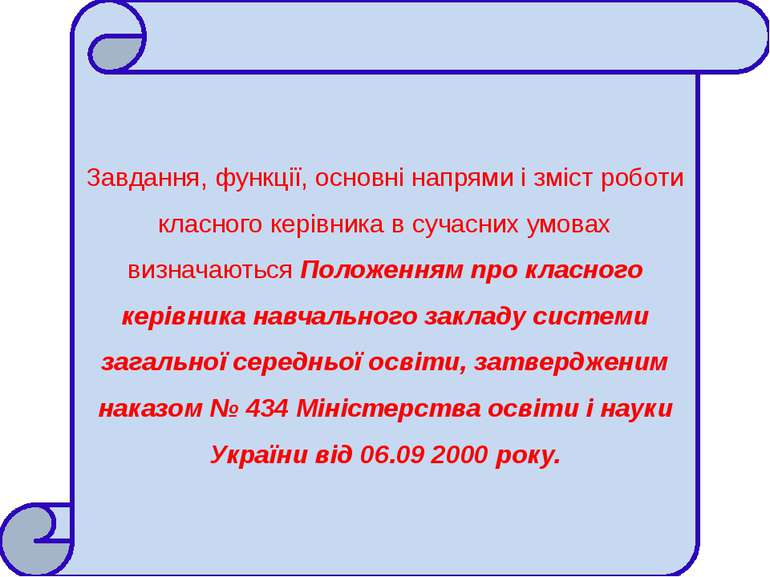 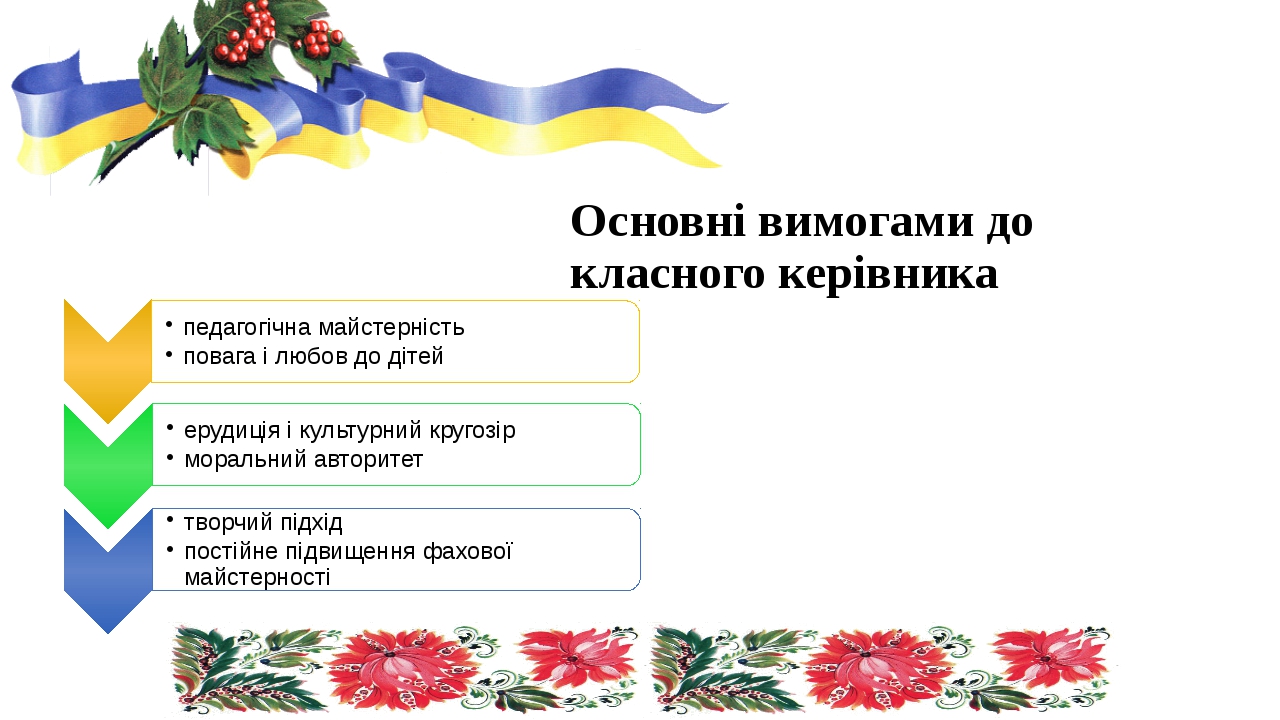 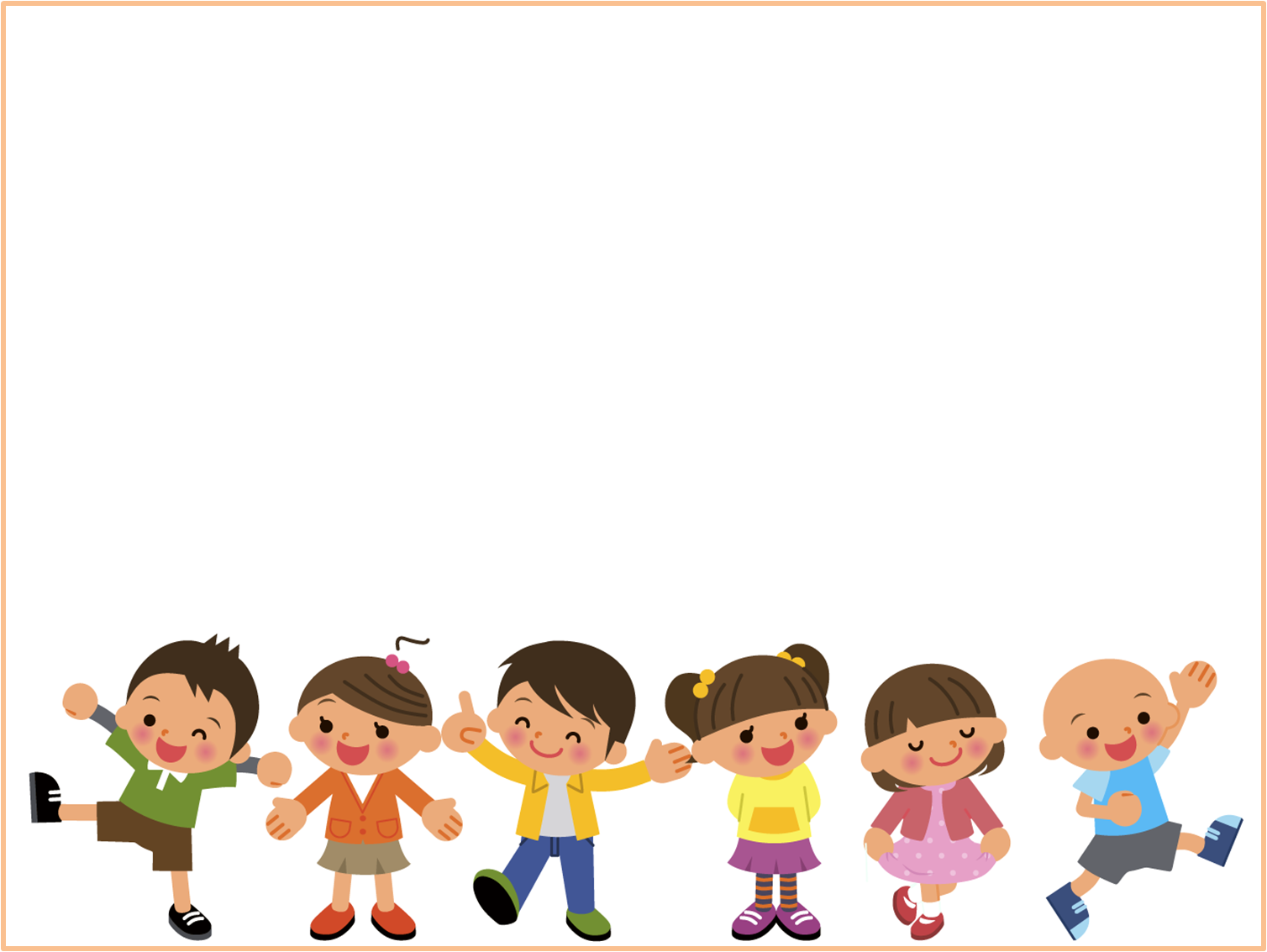 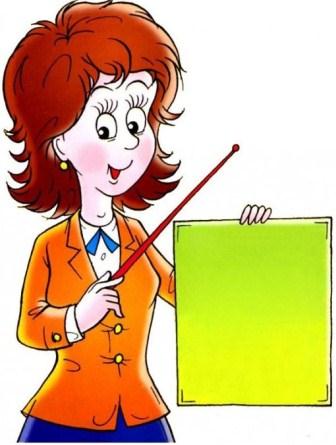 «Класний керівник – 
це особа, яка за дорученням народу має повсякденний доступ до найдорожчого народного багатства – душі, розуму, почуттів дітей та підлітків. Перед ним, з одного боку, моральні цінності, створені, вистраждані протягом століть , з другого – багатство народу, його майбутнє, його надія – молоде покоління. 
Класний керівник творить найбільше багатство суспільства – Людину…»

В.О. Сухомлинський
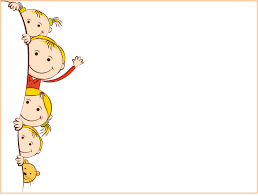 Бути класним керівником – дуже важлива місія.
Адже завдяки його майстерності зароджується інтерес учнів до навчання, формуються соціальні взаємини між ними, розкривається творчий потенціал учасників освітнього процесу
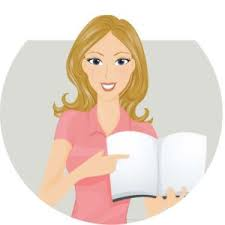 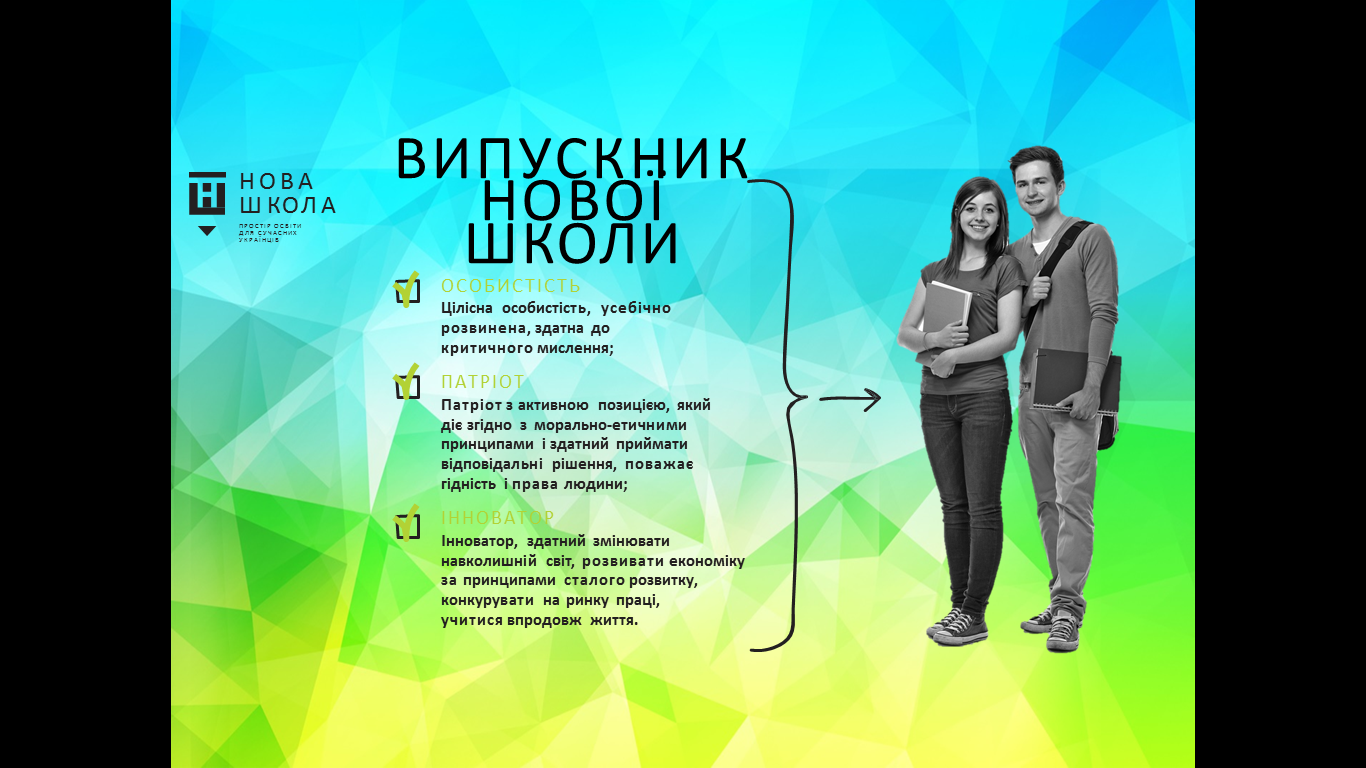 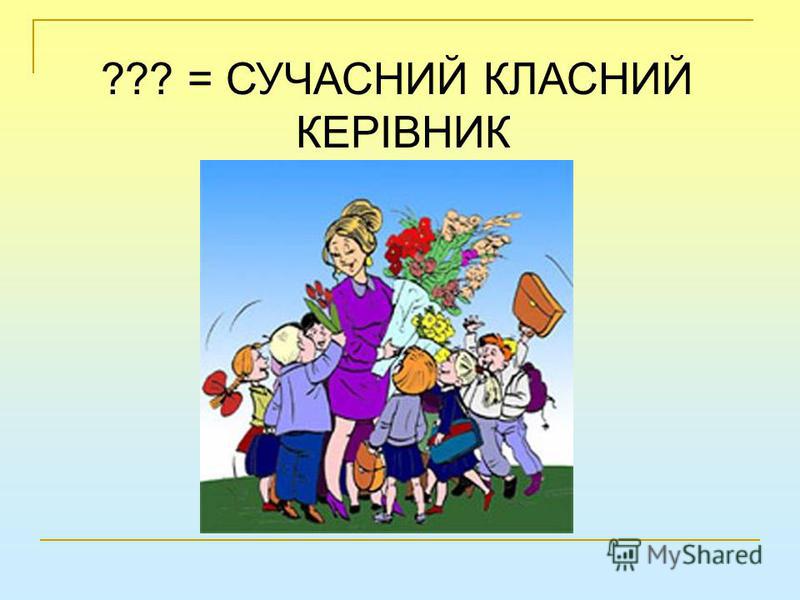 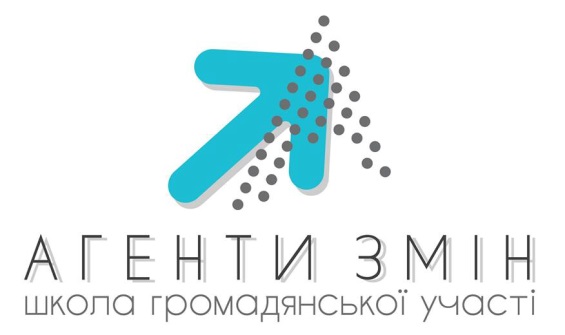 Результати анкетування класних керівників закладів загальної середньої освіти
90% класних керівників знають про освітню реформу;
10% готові до впровадження нововведень та змін;
73% педагогів не володіють інформацією про сучасну 
нормативно-правову базу;
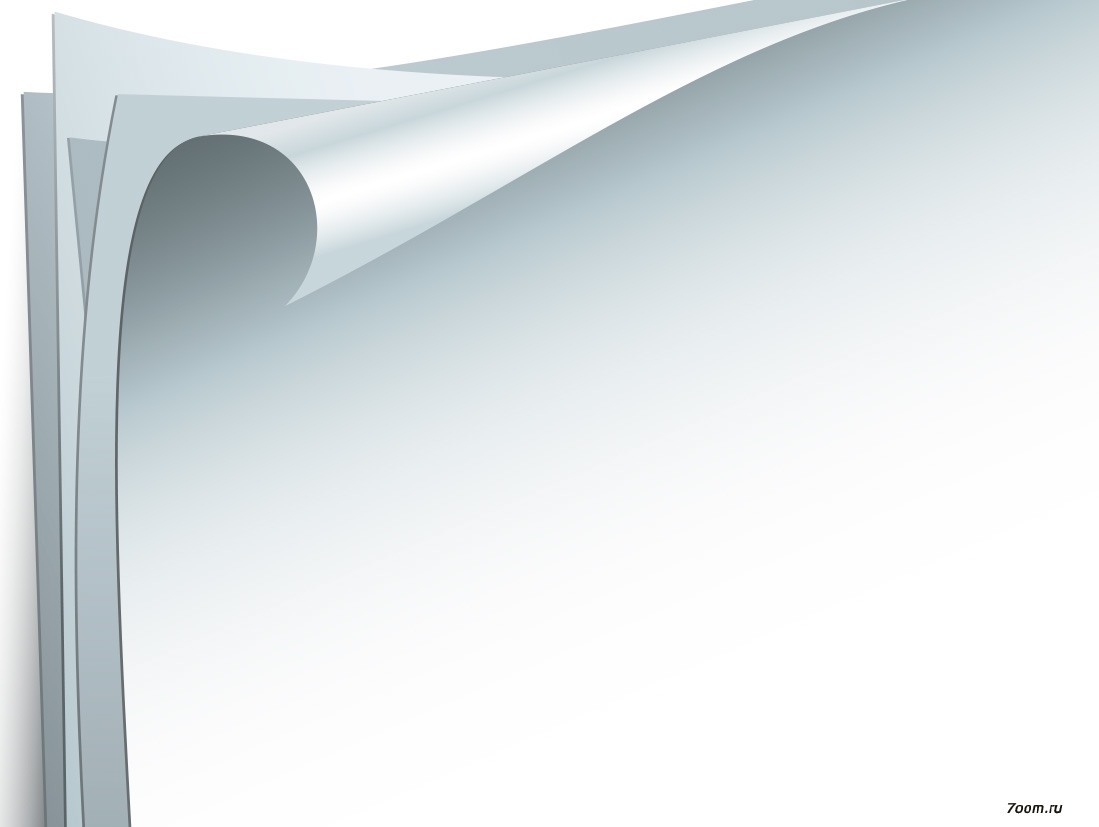 Міські програми:
   - програма реалізації молодіжної політики «Нова генерація Кривого Рогу» на 2016-2020 роки; 
   - програма  з національно-патріотичного виховання учнівської молоді «Виховуємо дитину – будуємо країну» на період до 2021 року; 
   - програма «Обдаровані діти – майбутнє Криворіжжя» на період 2015-2020 роки; 
   - програма впровадження здоров’язберігаючих технологій у загальноосвітніх навчальних закладах «Здорова дитина –майбутнє держави» на 2014 -2017 роки»; 
   - план заходів з національно-патріотичного виховання дітей та молоді  на 2018-2020 роки  відповідно до  розпорядження Кабінету Міністрів України від 18 жовтня 2017 р. №743-р «Про затвердження плану дій щодо реалізації Стратегії національно-патріотичного виховання дітей та молоді на     2017-2020 роки
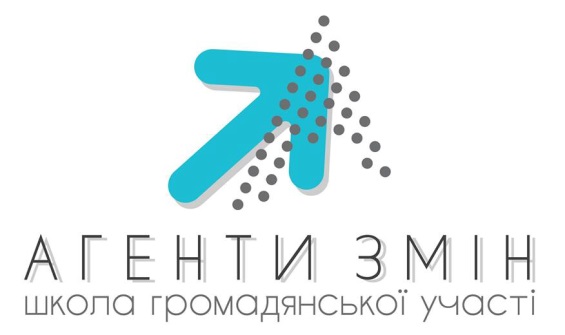 Результати анкетування класних керівників закладів загальної середньої освіти
86% класних керівників не проводять класні заходи
 (крім заходів за кошти батьків);
71% з них – зазначили, що беруть участь тільки в загальношкільних святах;
59% не володіють інформацією про наявність та діяльність дитячого шкільного самоврядування
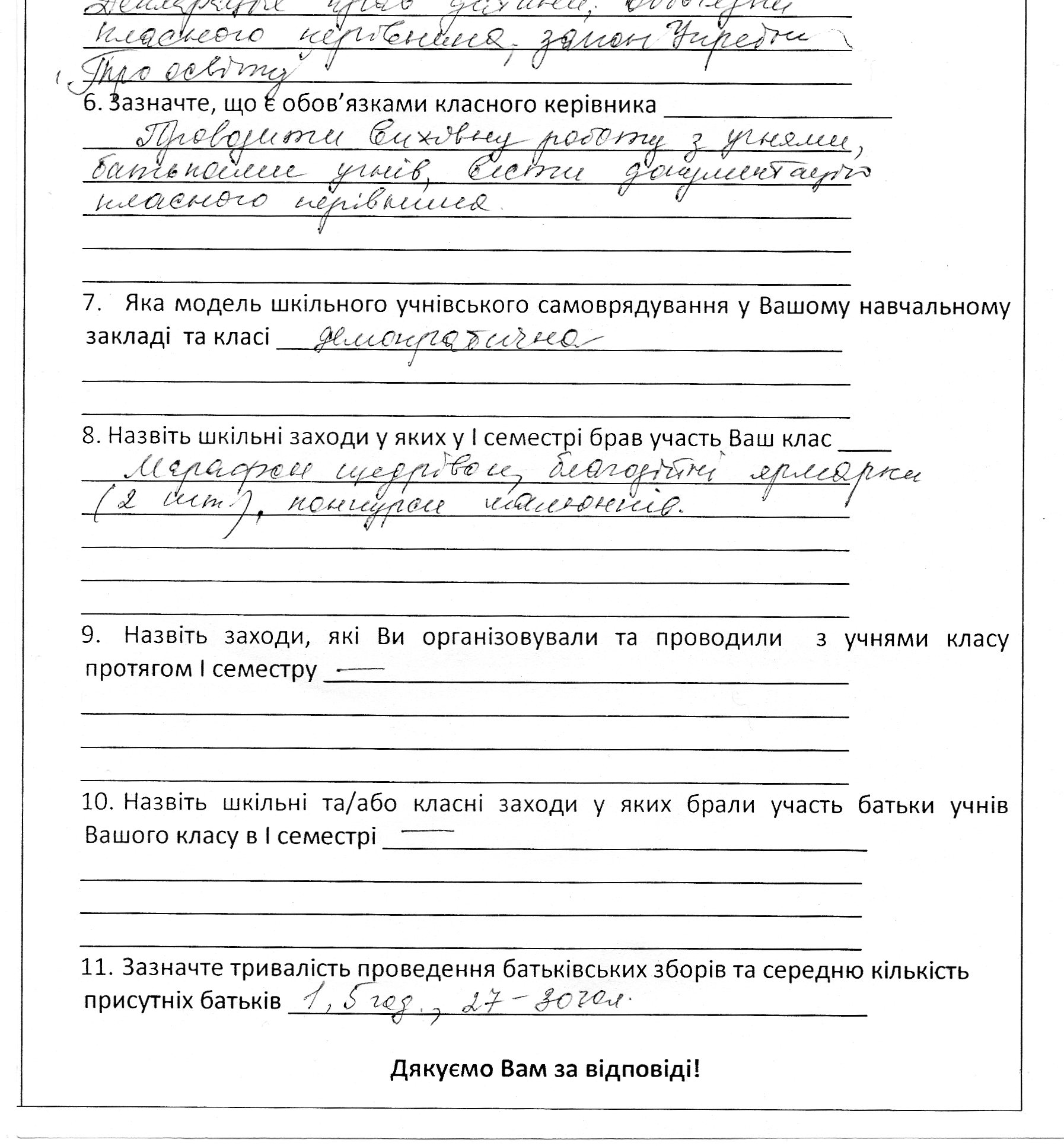 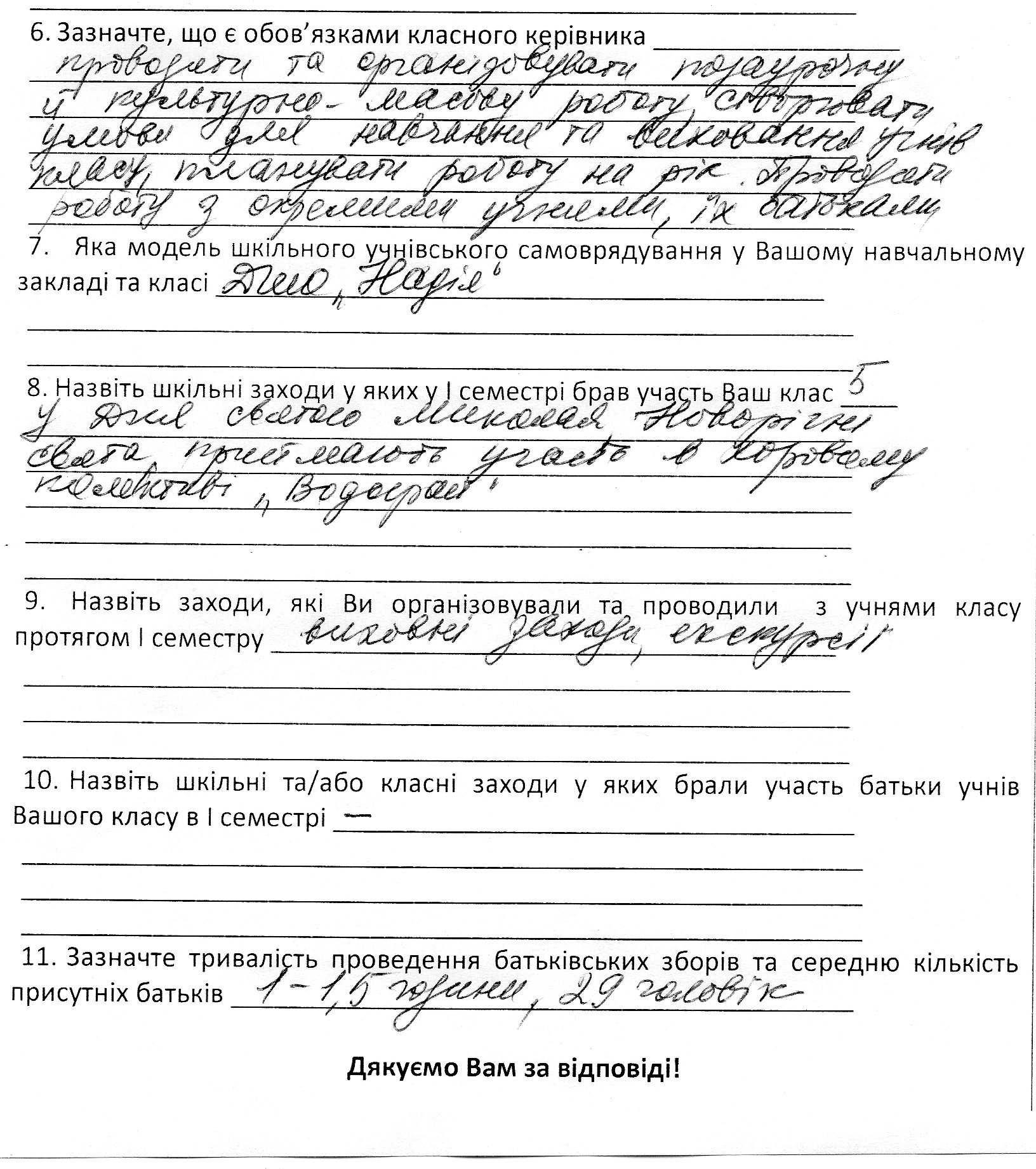 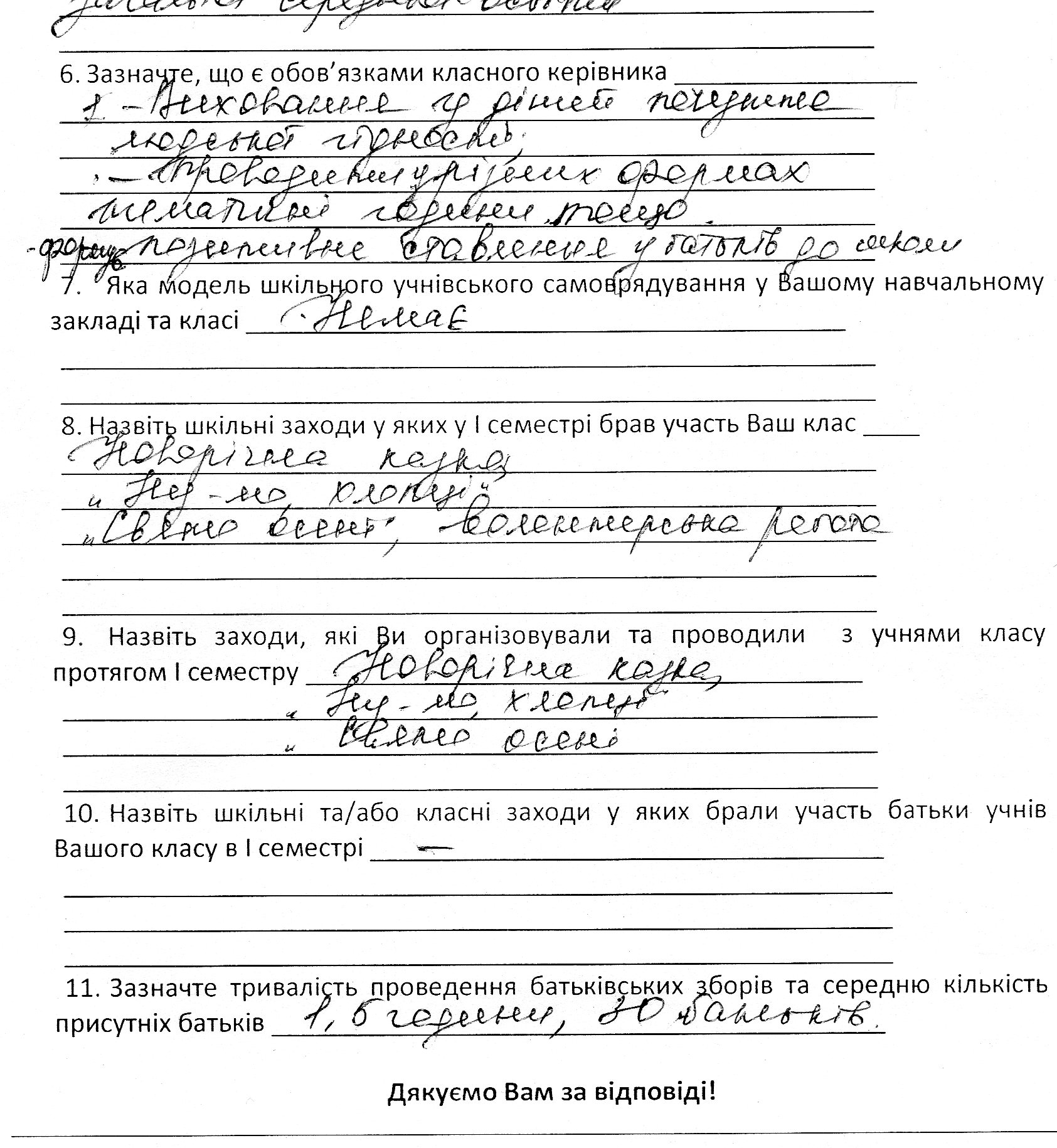 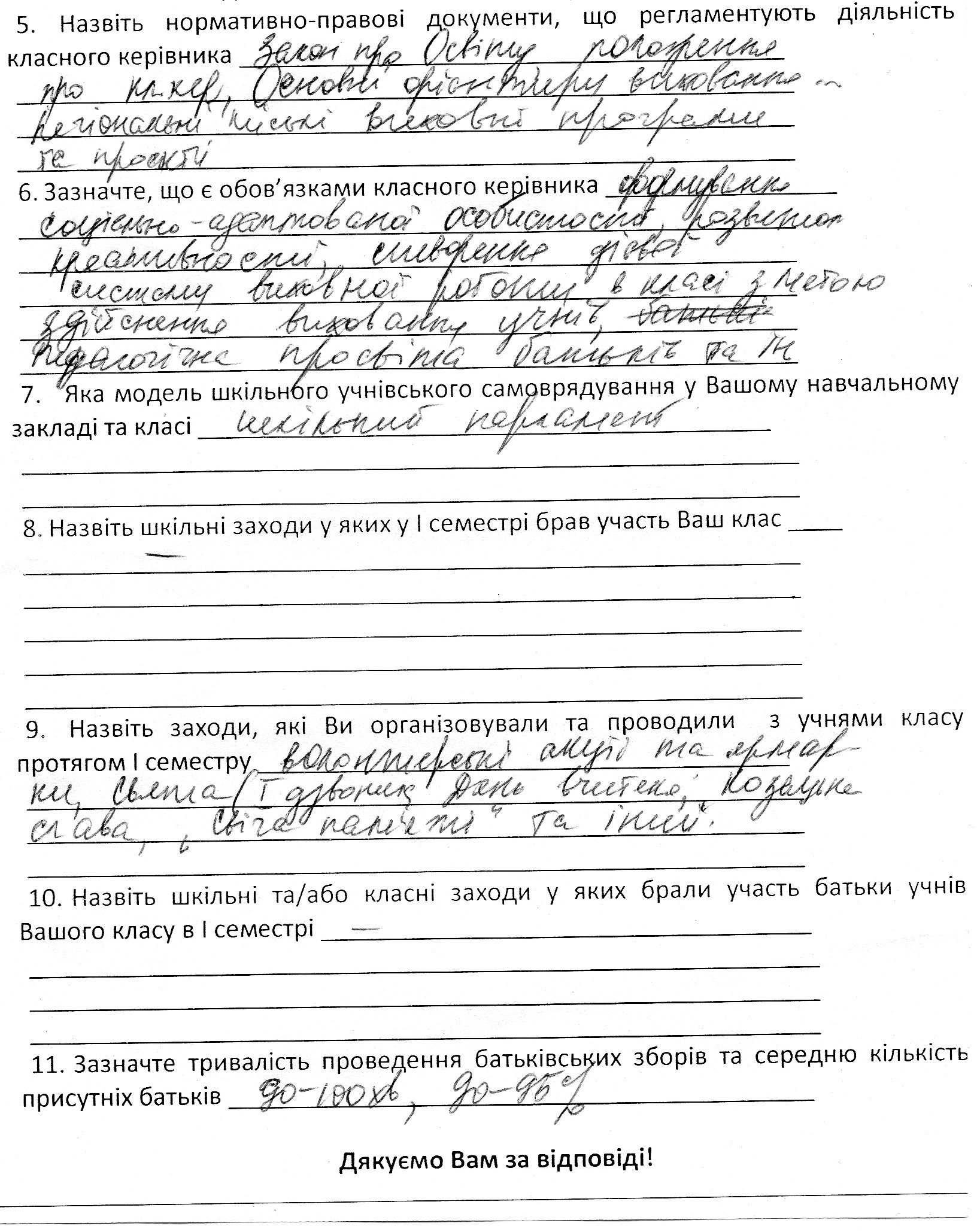 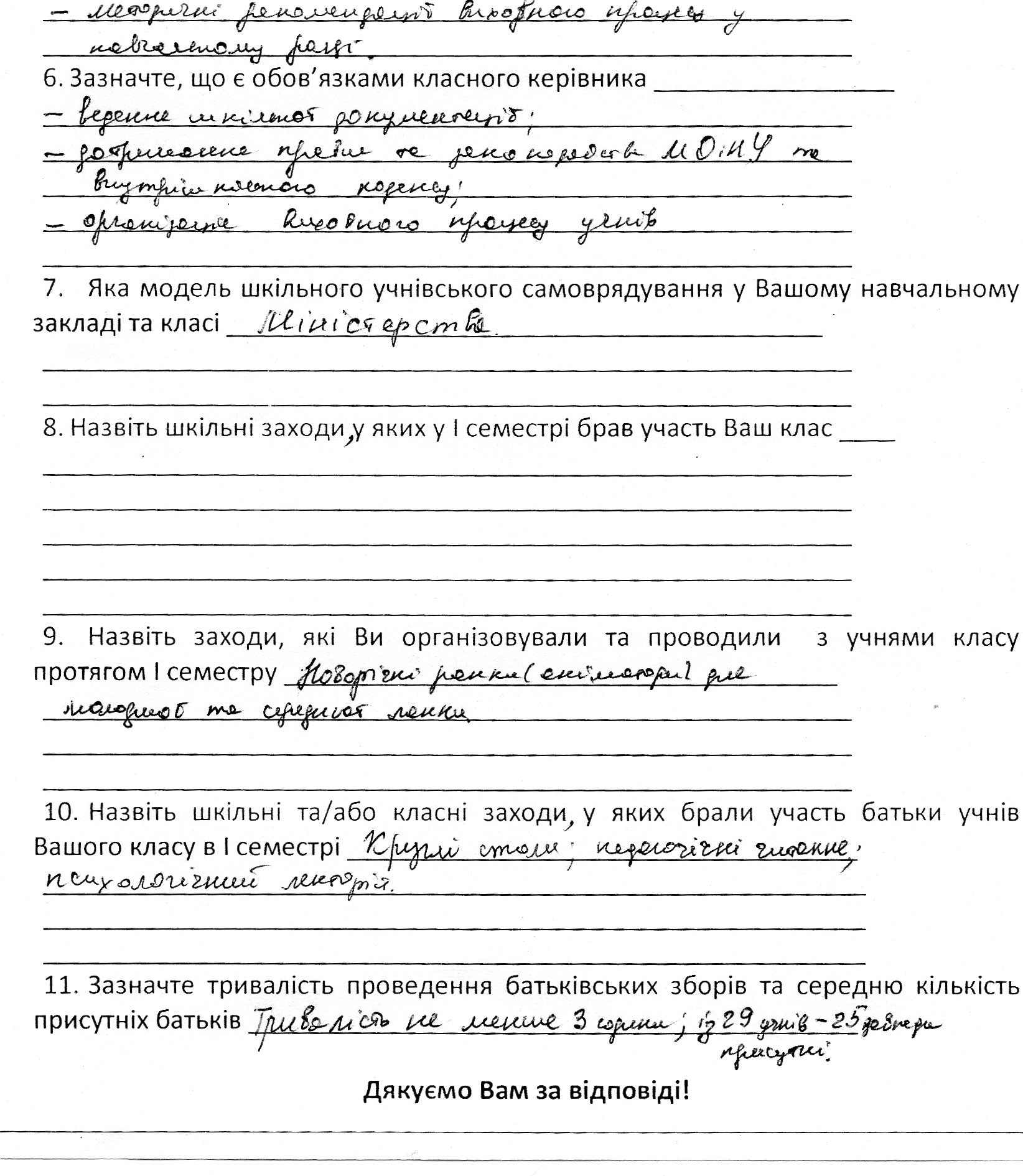 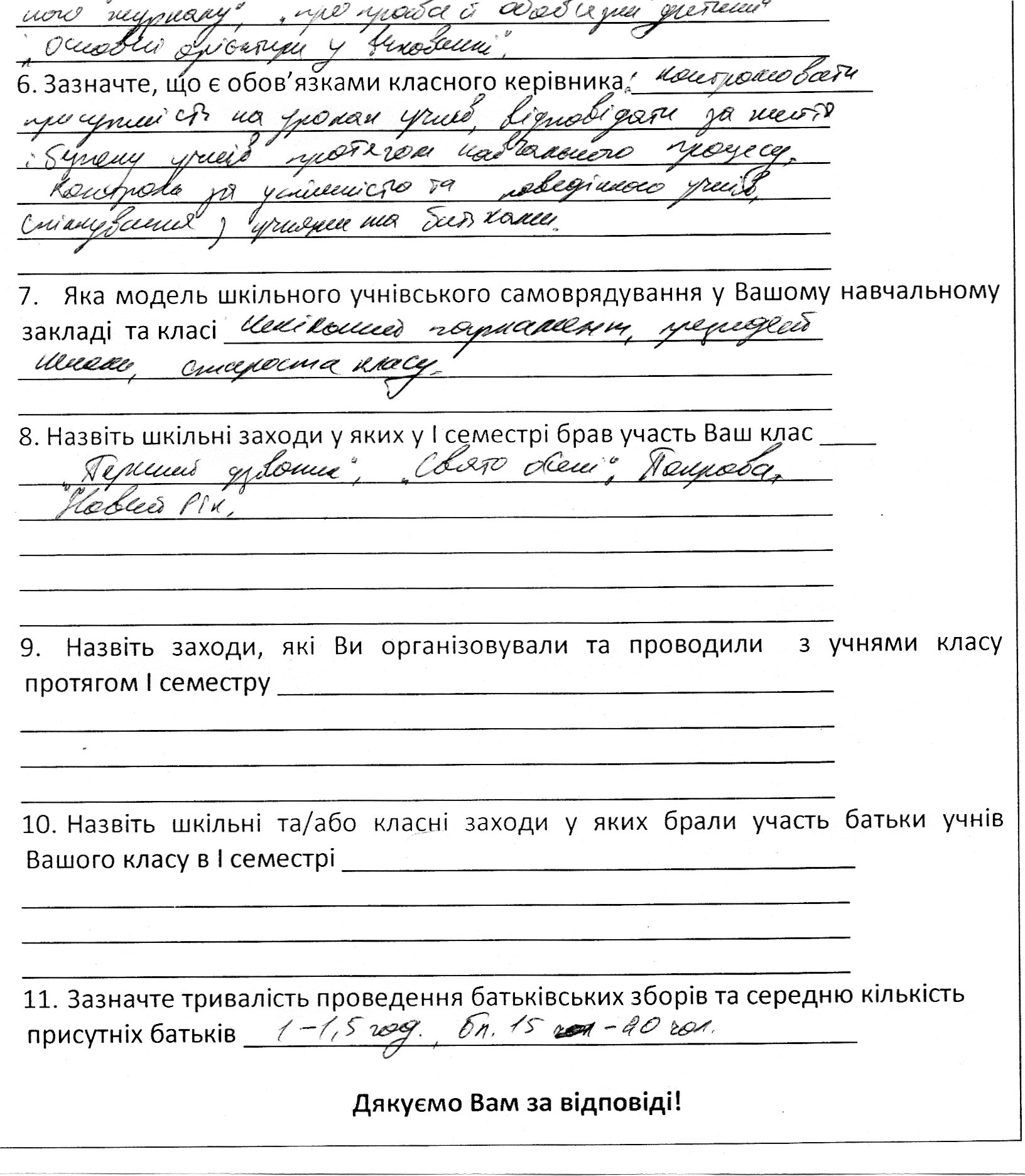 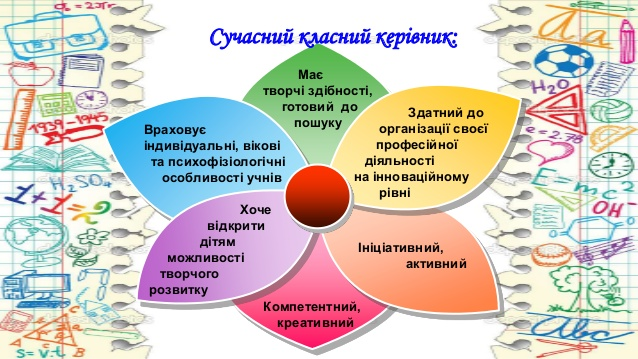 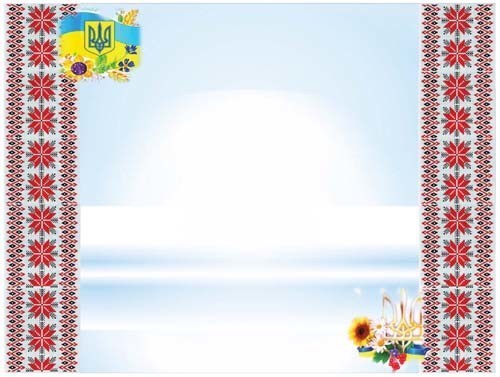 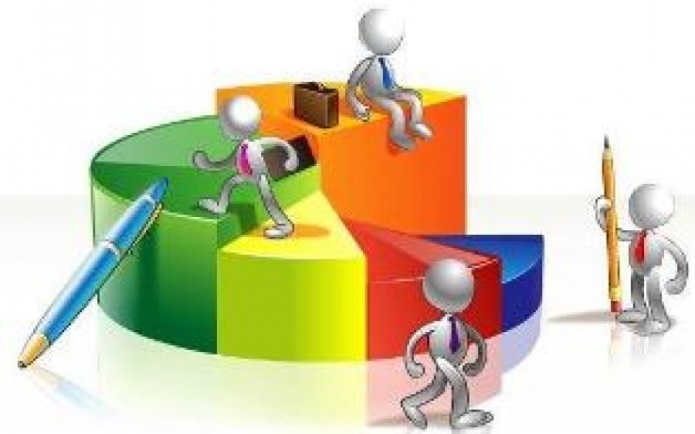 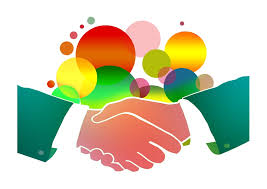 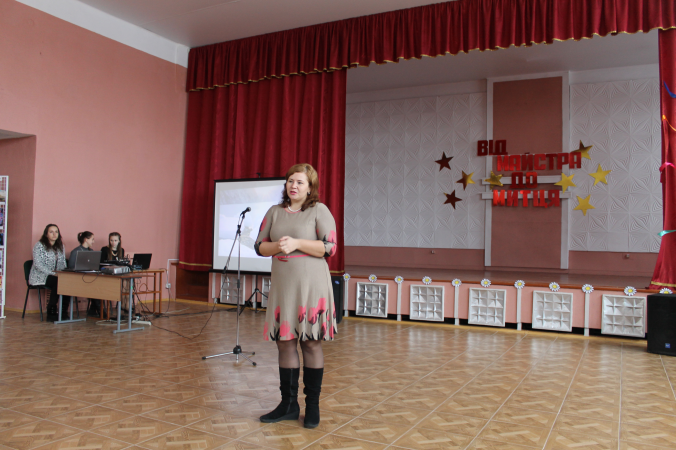 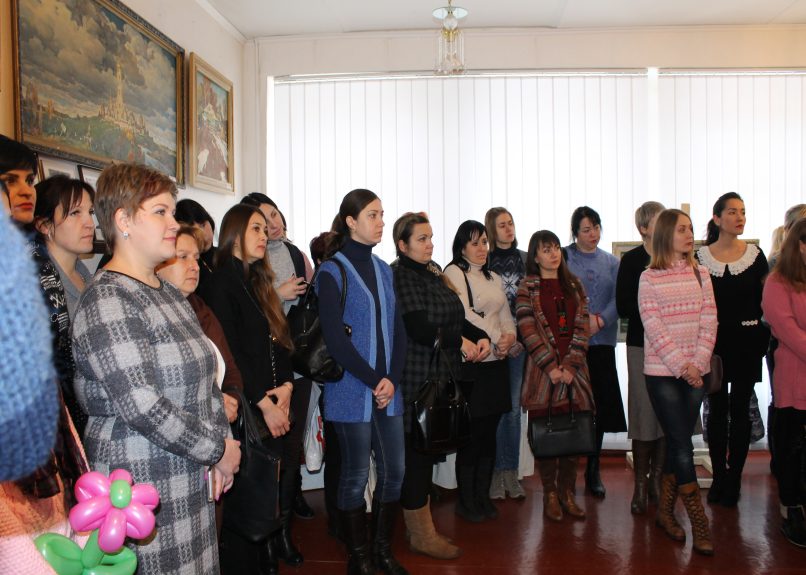 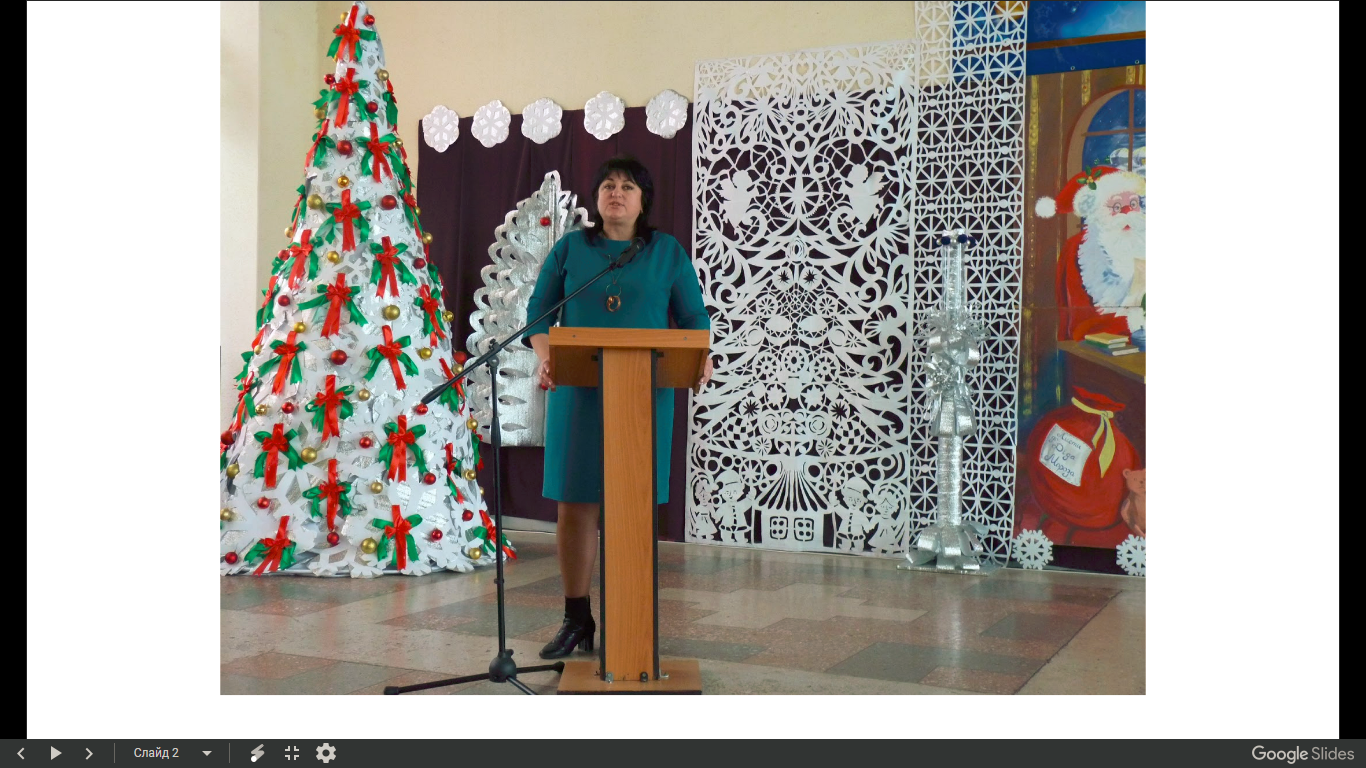 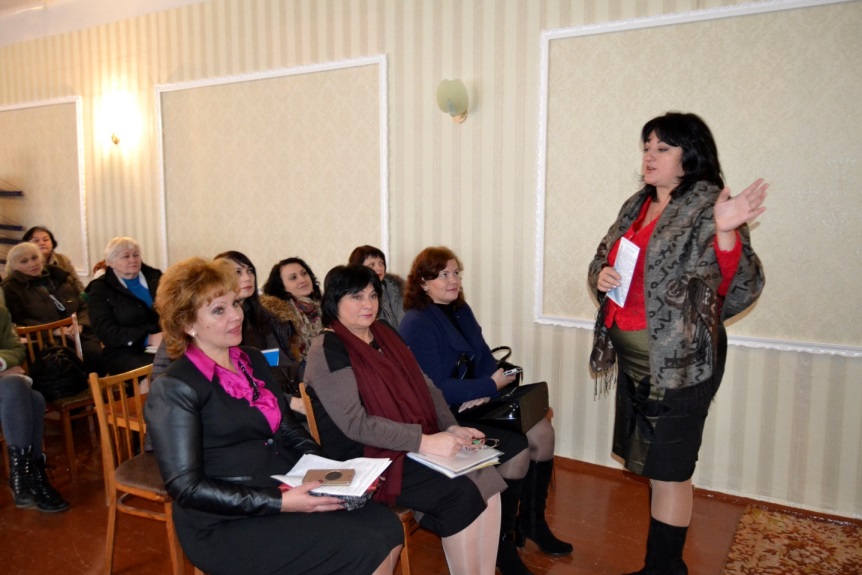 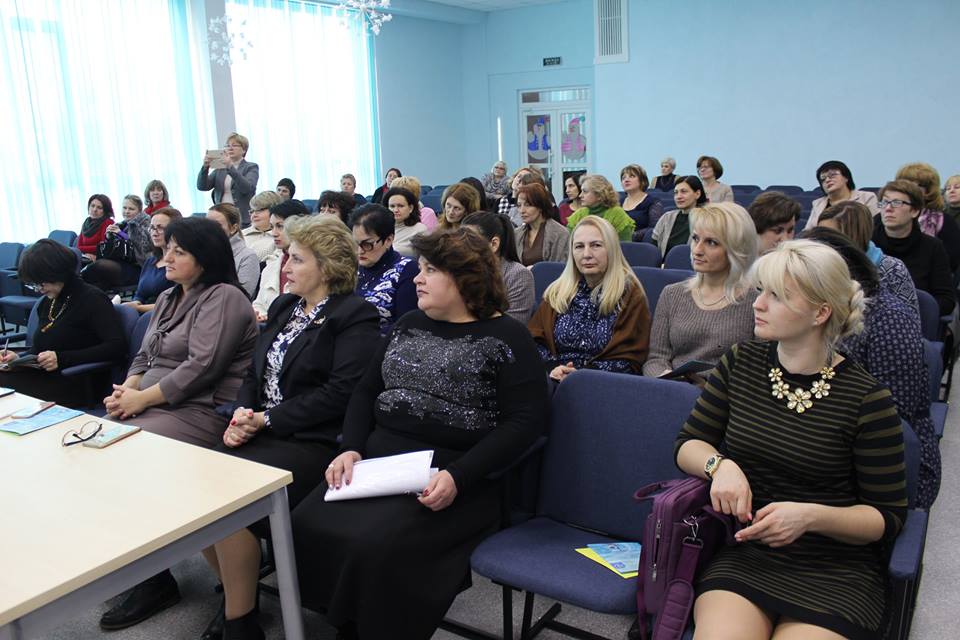 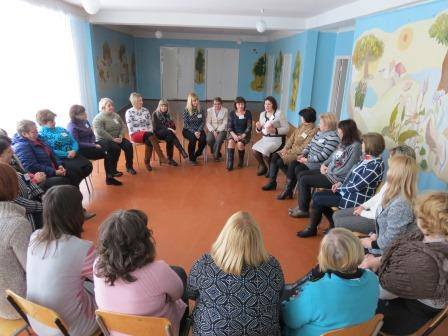 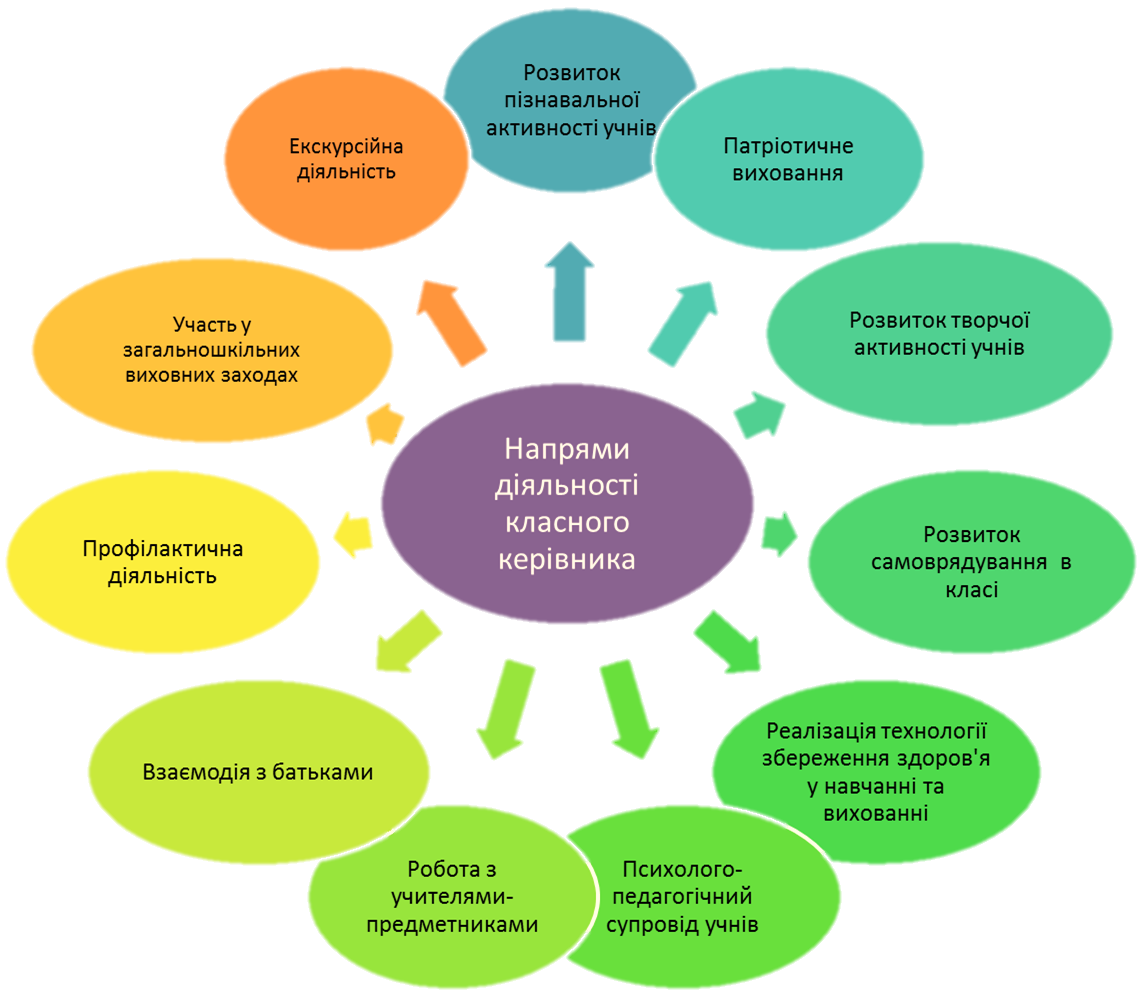 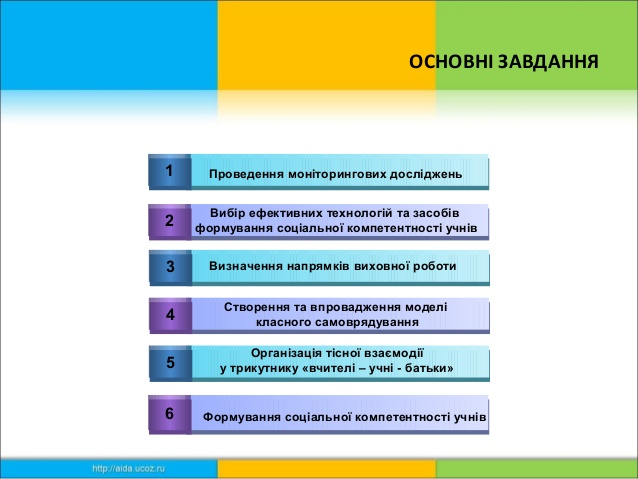 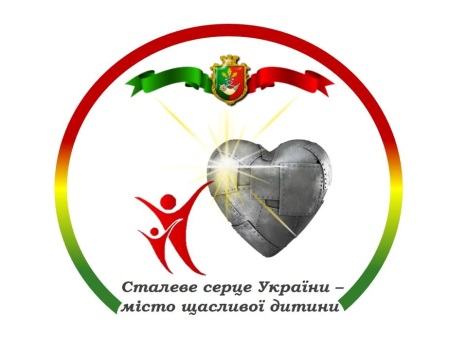 «Сталеве серце України – місто щасливої дитини»
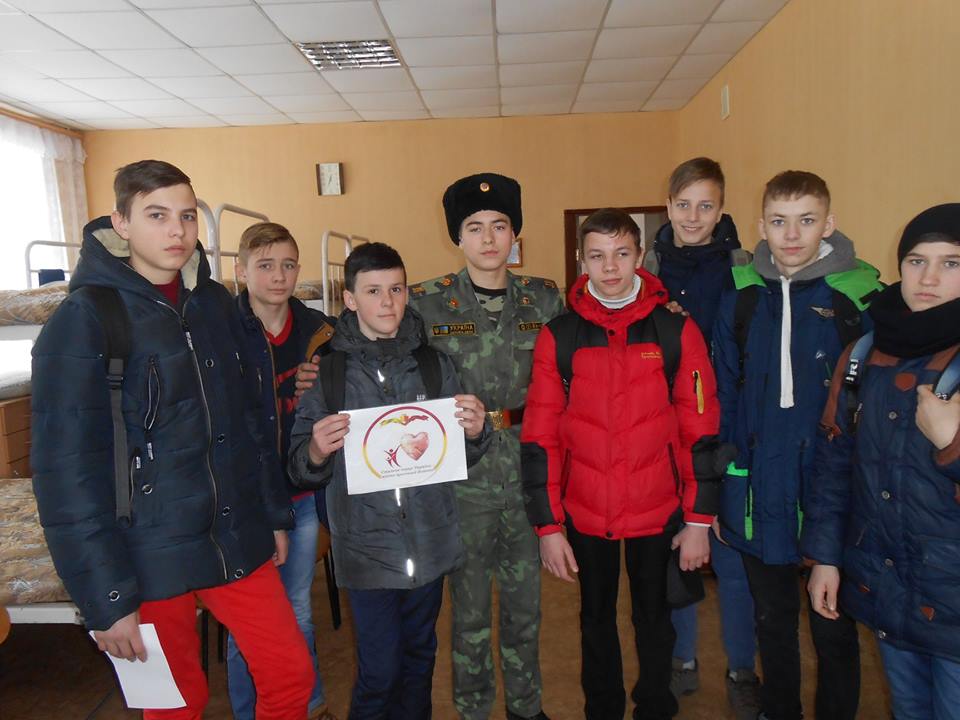 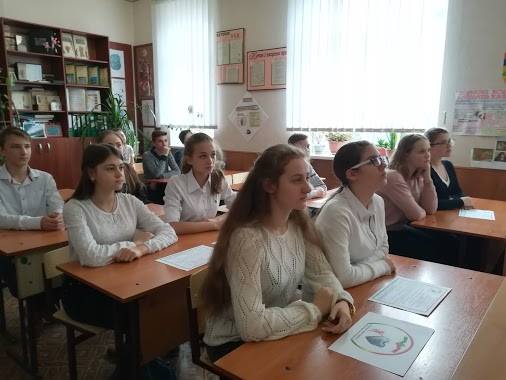 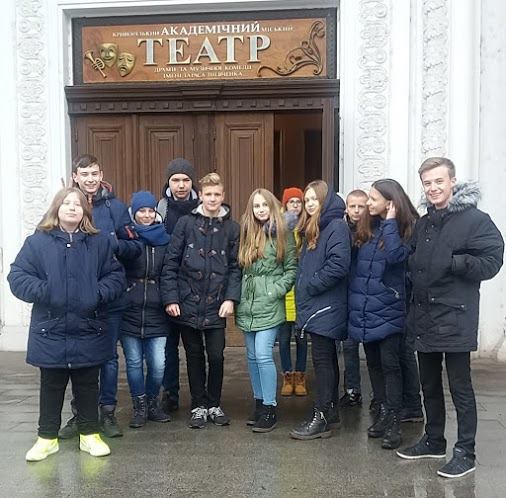 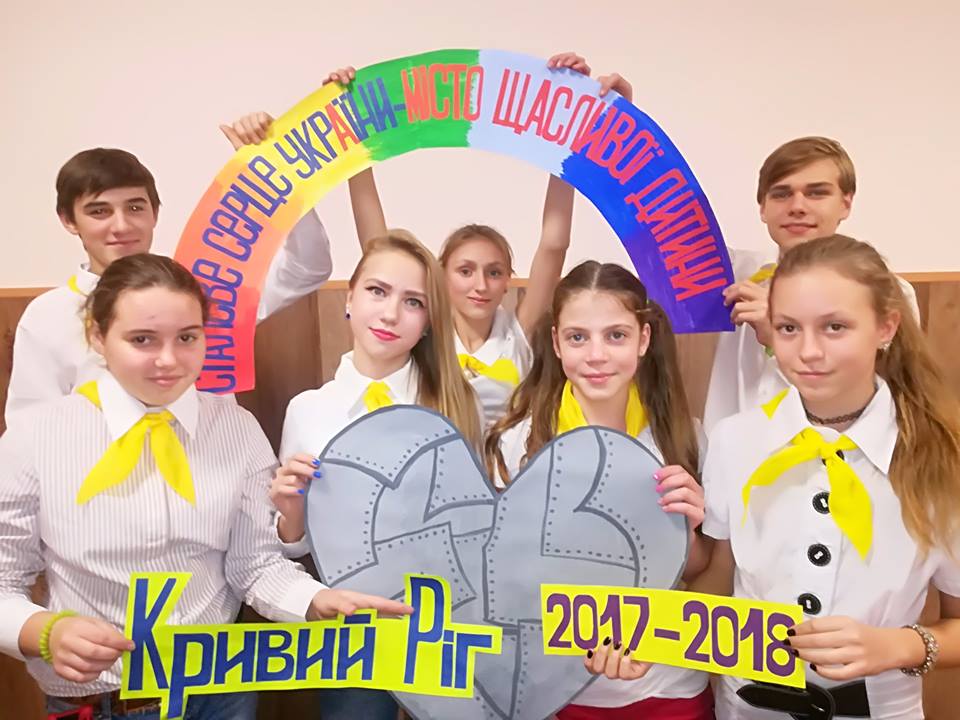 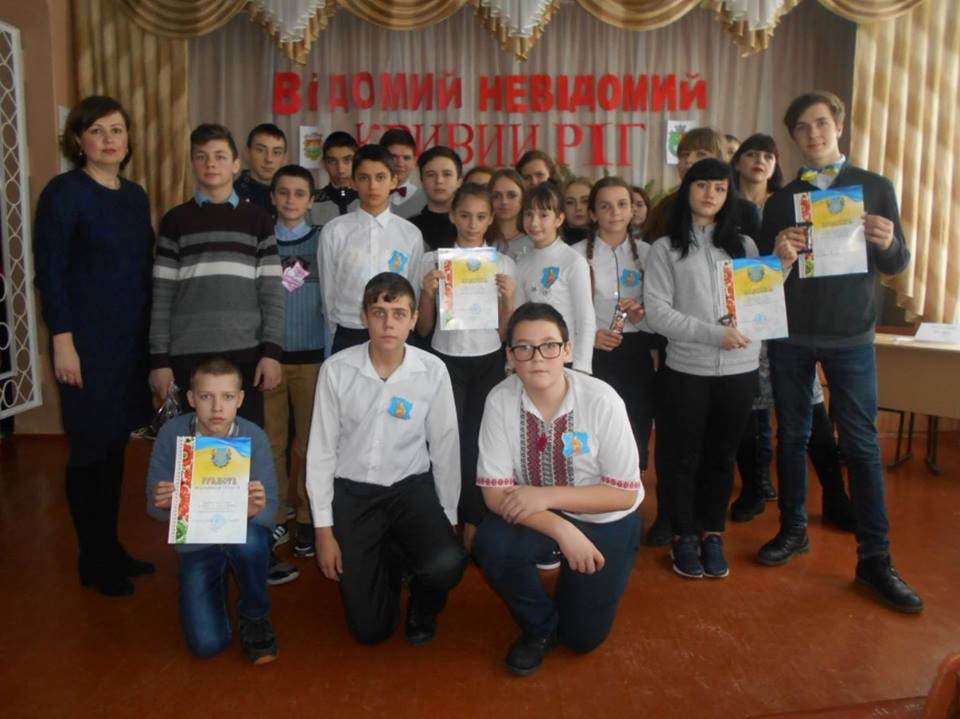 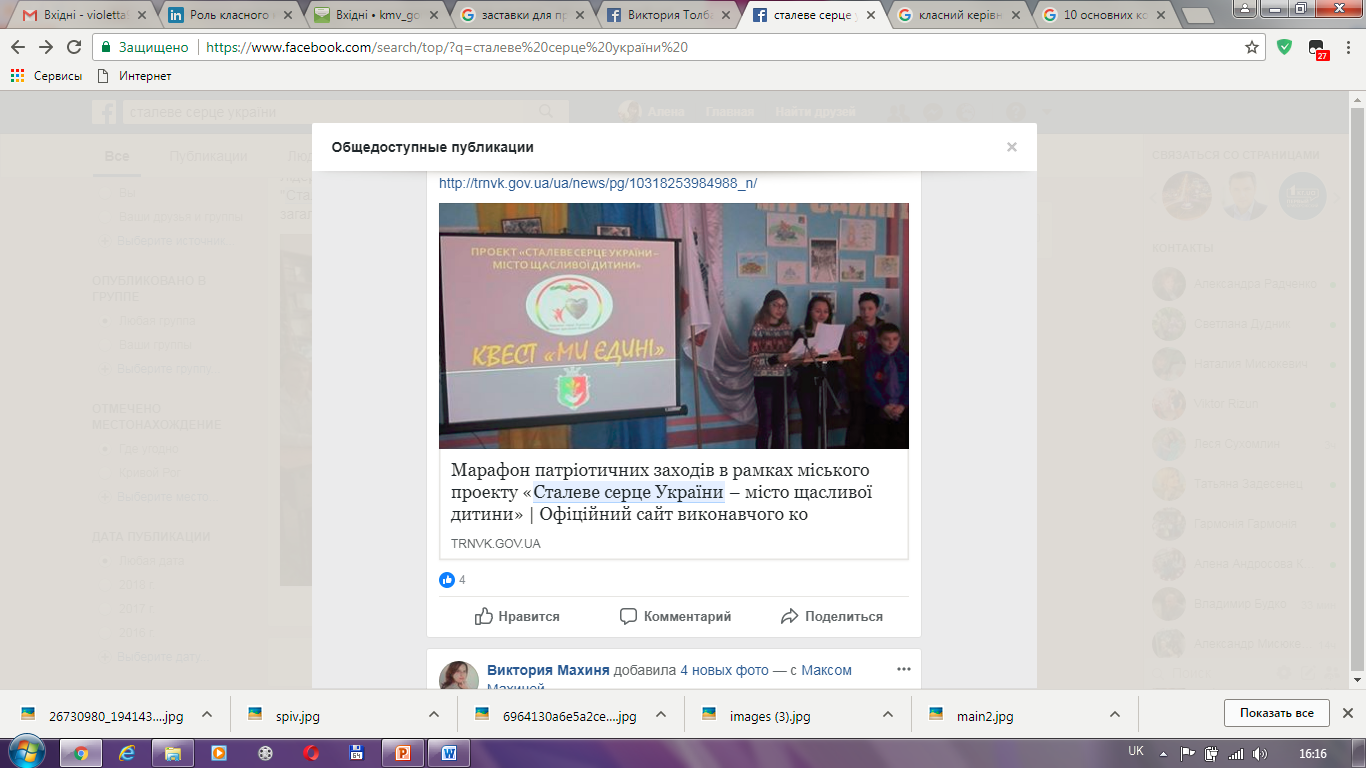 «Мій клас – найкращий!»
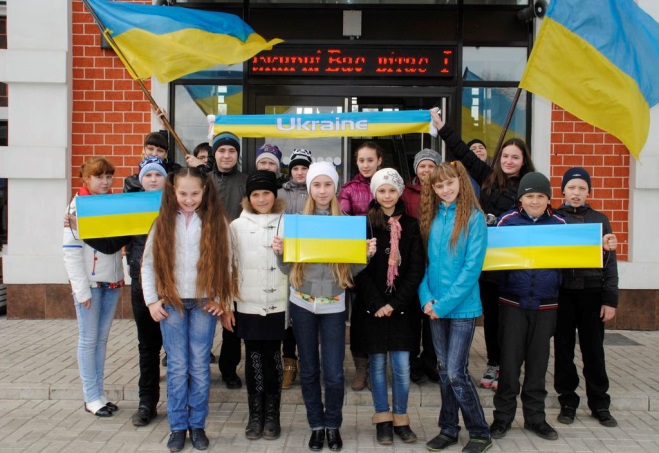 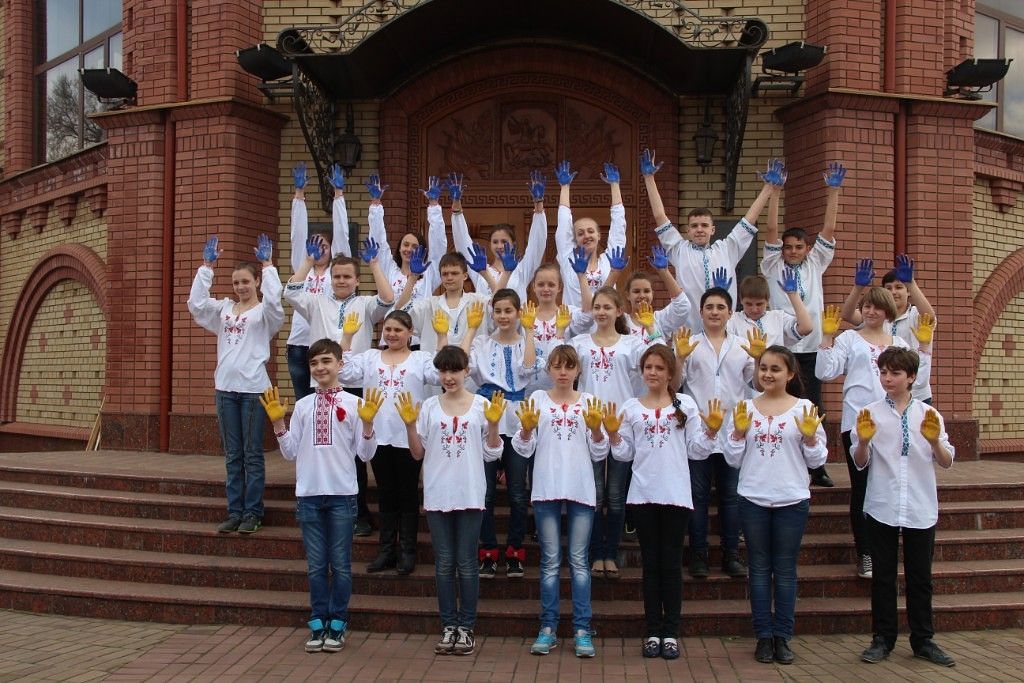 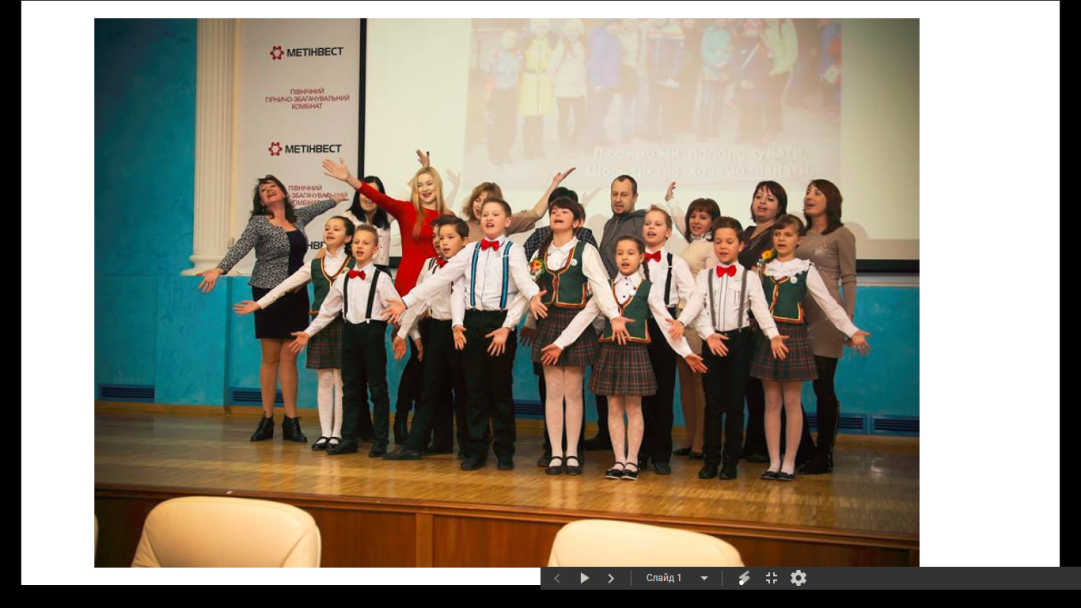 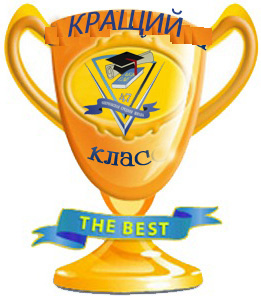 Соціально-реабілітаційний напрям
«Сходинки до соціальної зрілості»
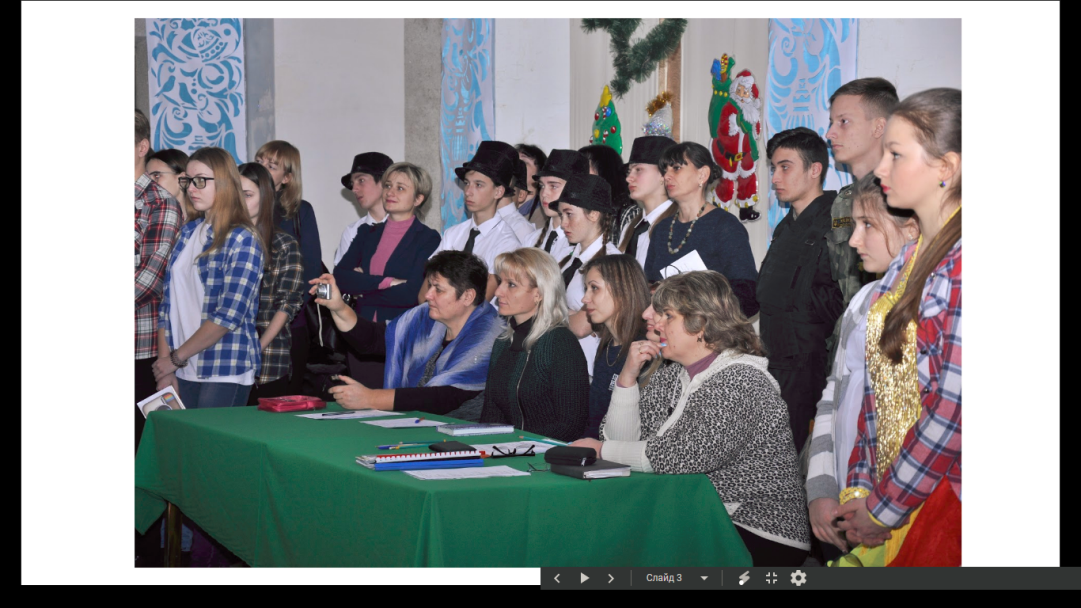 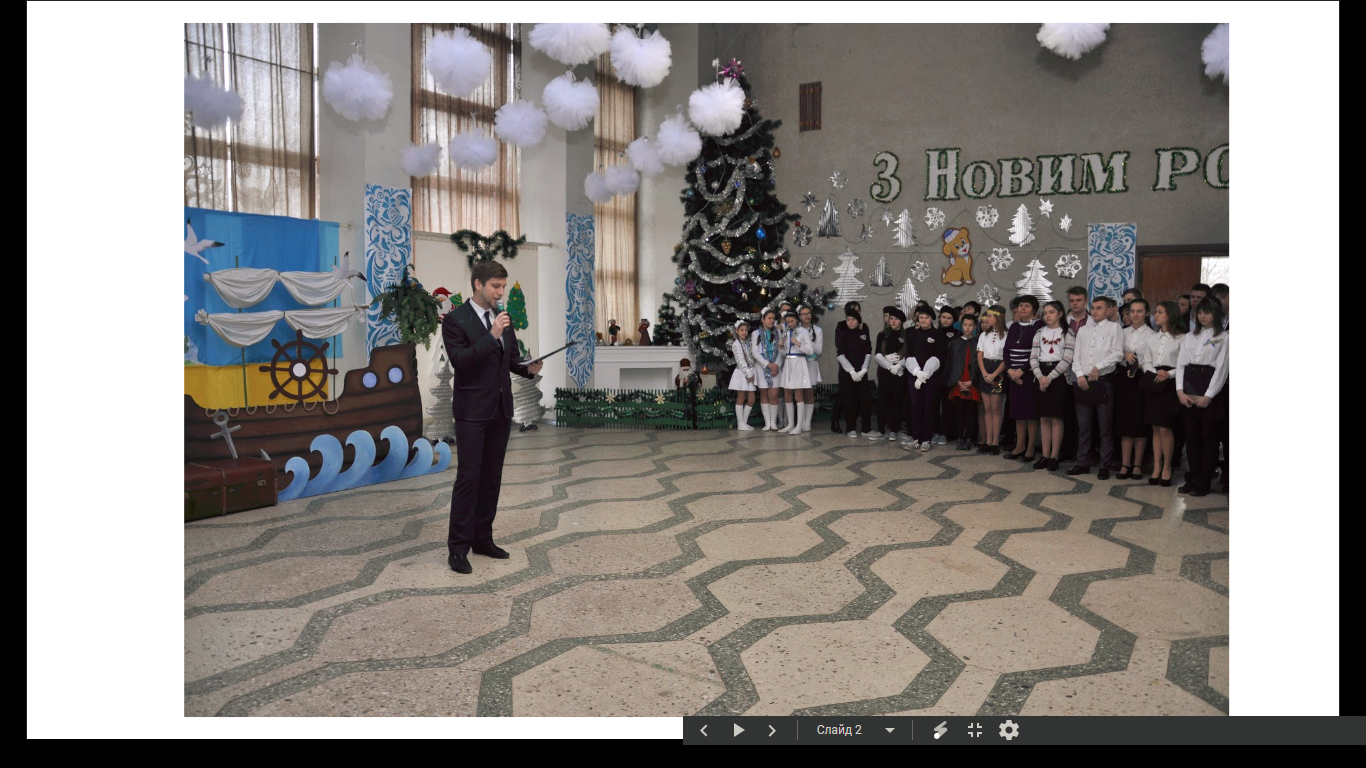 соціальна акція «Подаруй усім свято»
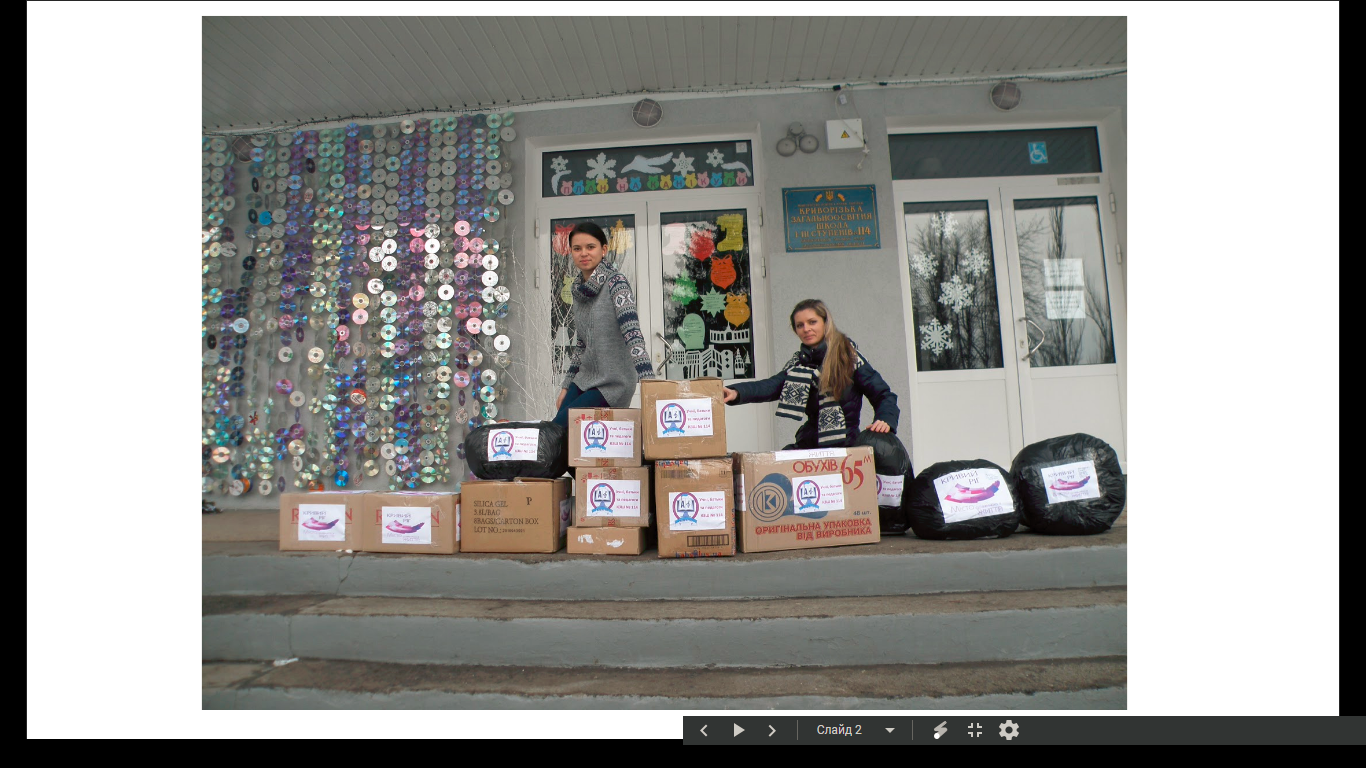 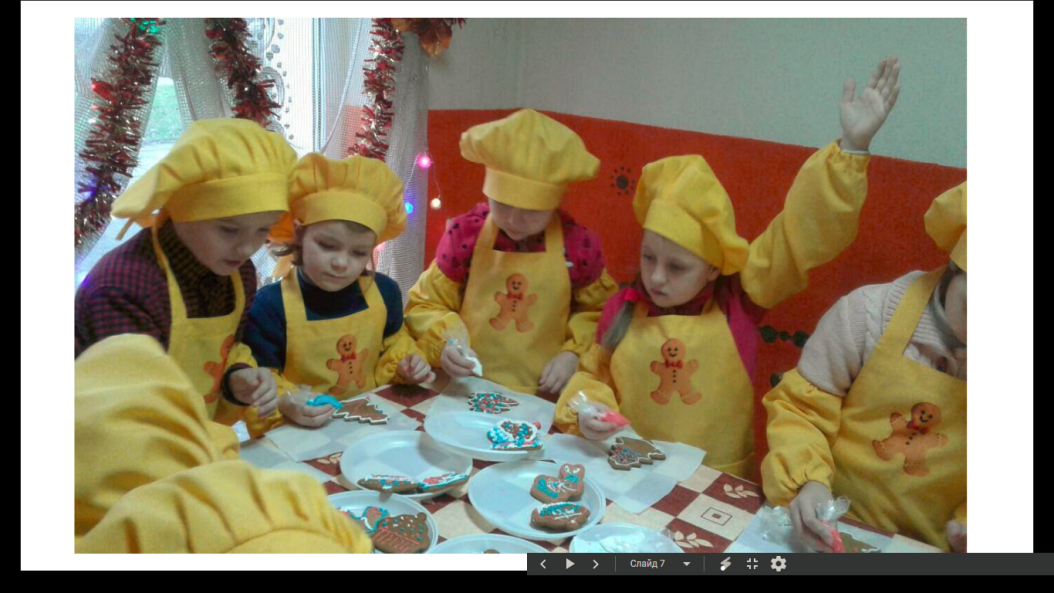 соціальна акція «Зігрій турботою ветерана»
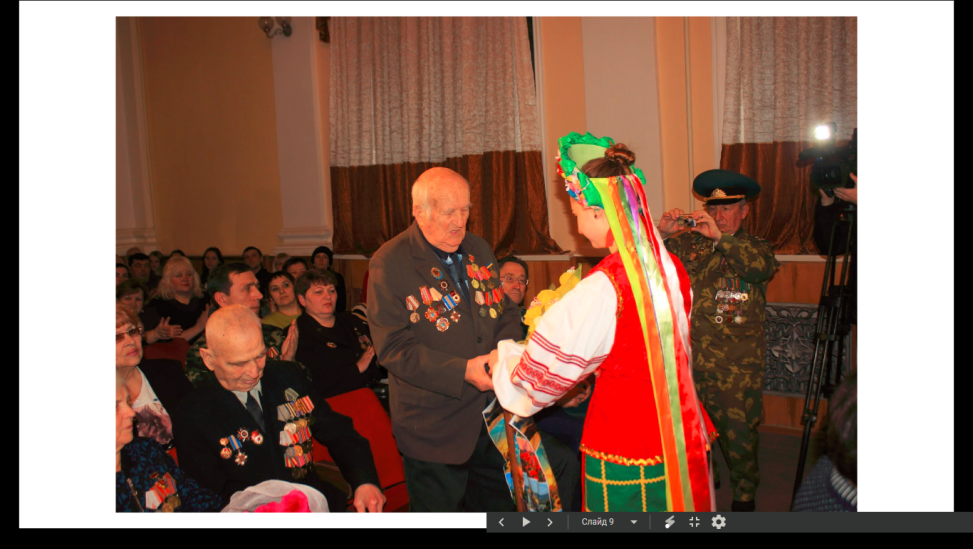 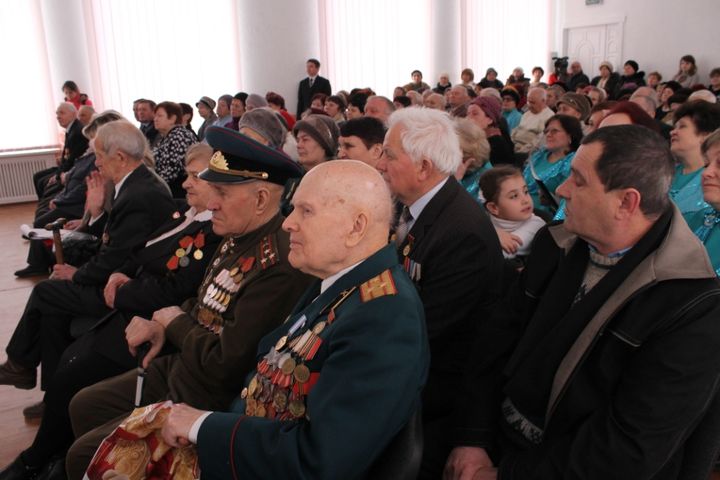 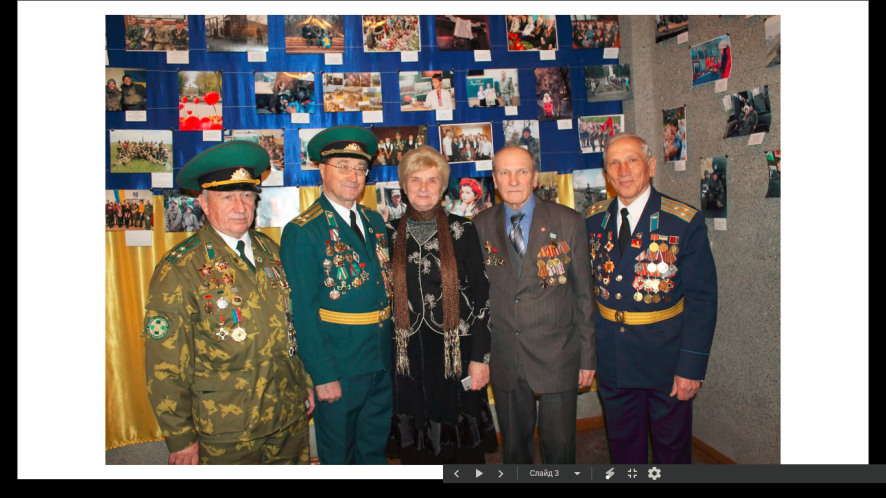 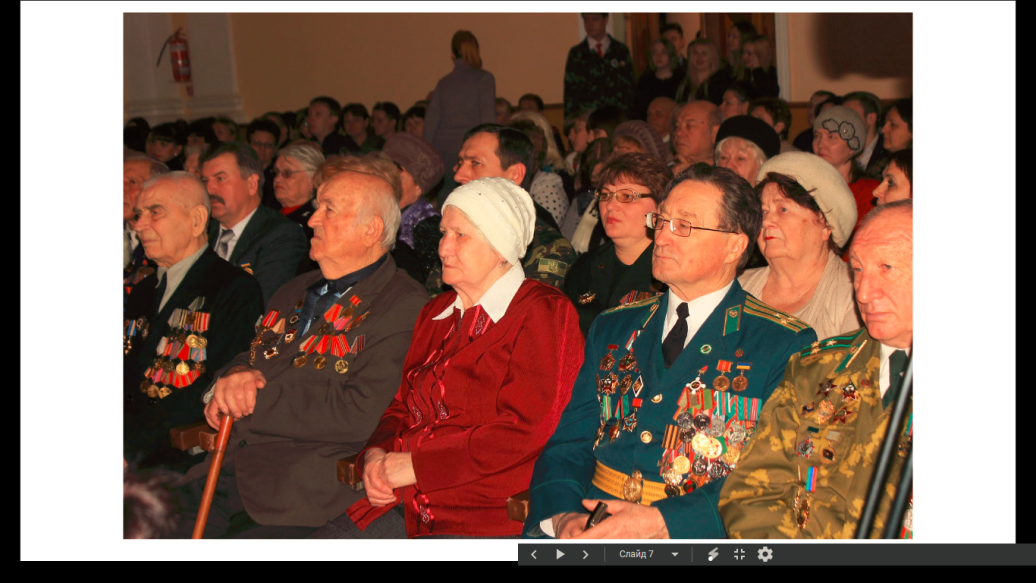 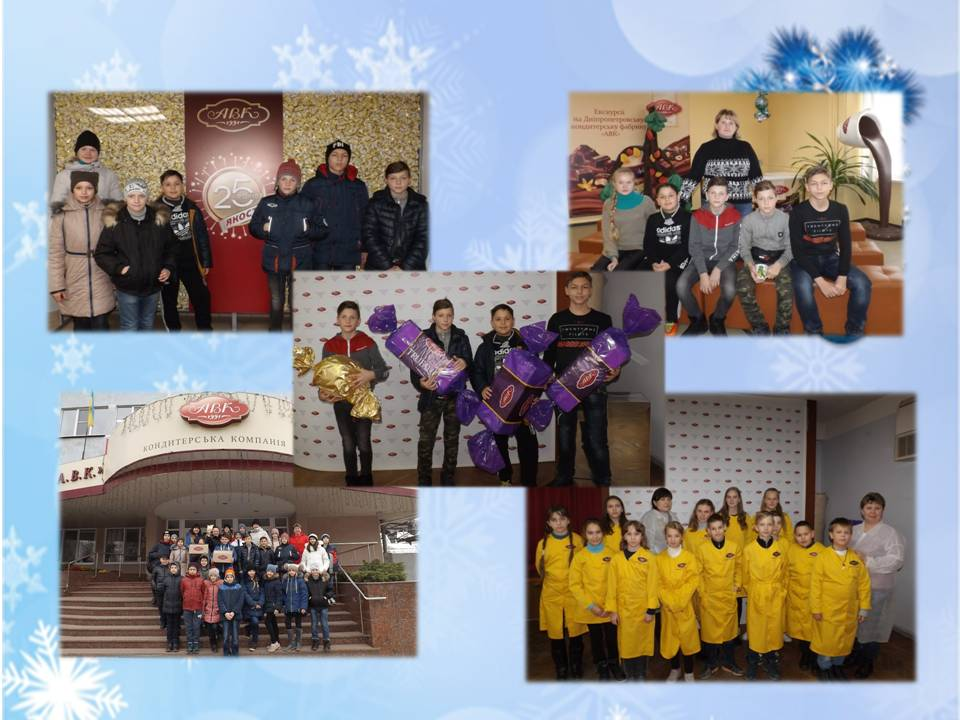 Туристсько-краєзнавчий напрям
«Серпантин зимових подорожей»
«Кожному класу по екскурсії»
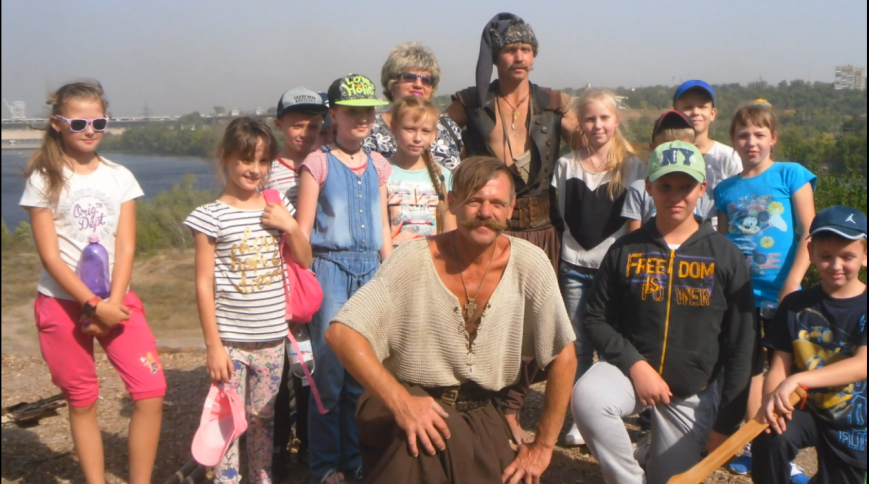 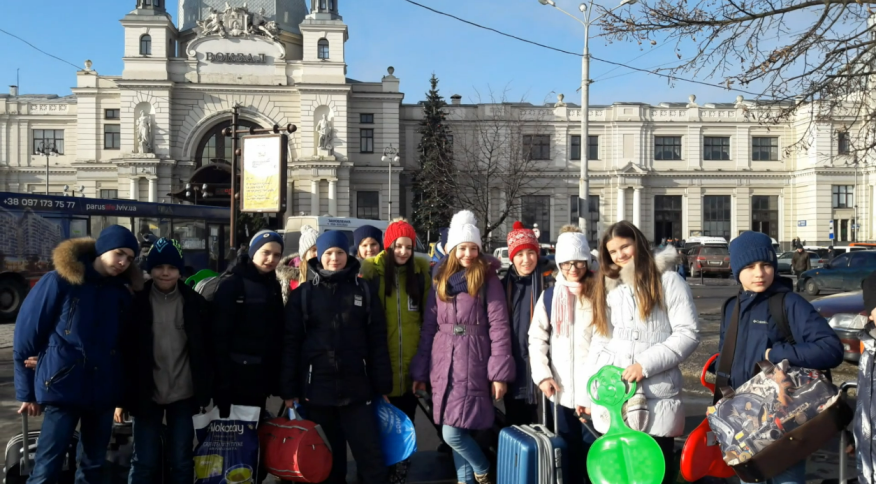 «Літо – вивчаємо ріднокрай»
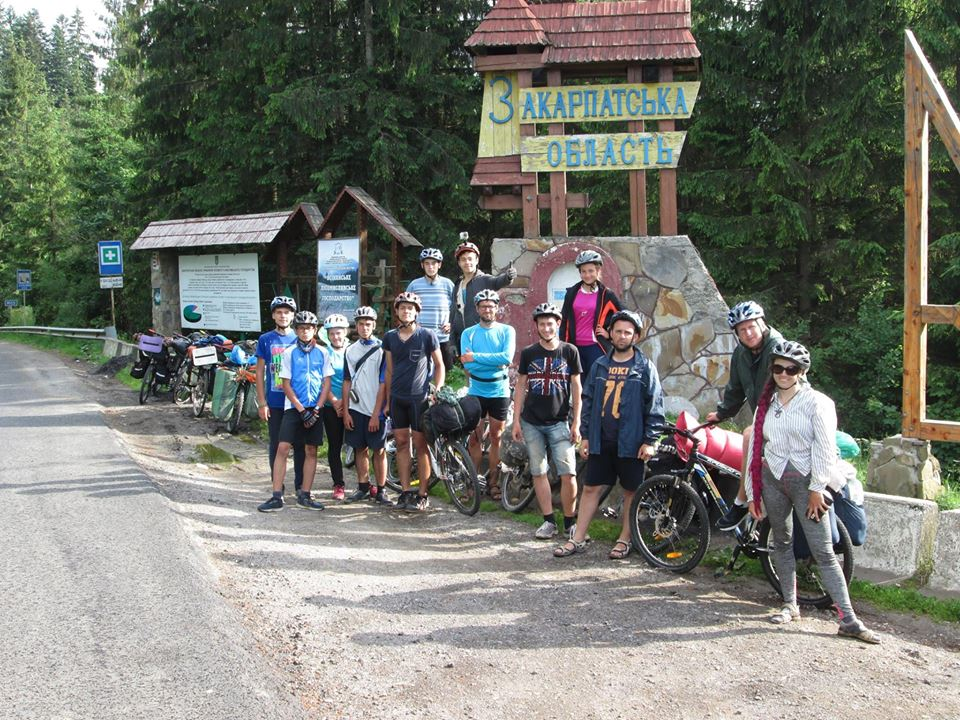 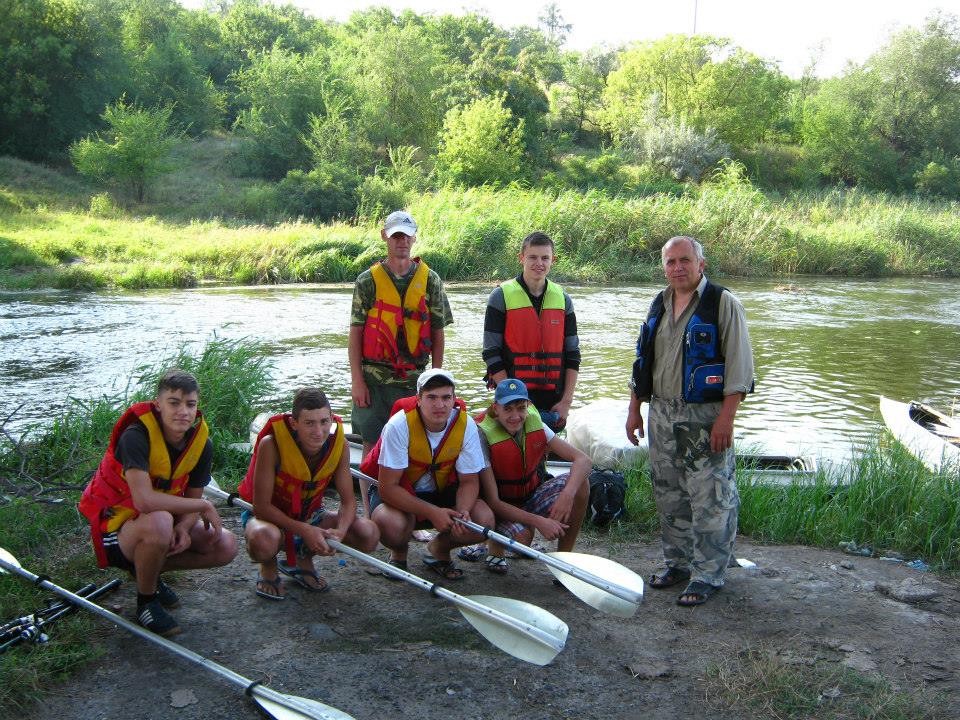 Еколого-натуралістичний напрям
акція «Птах року»
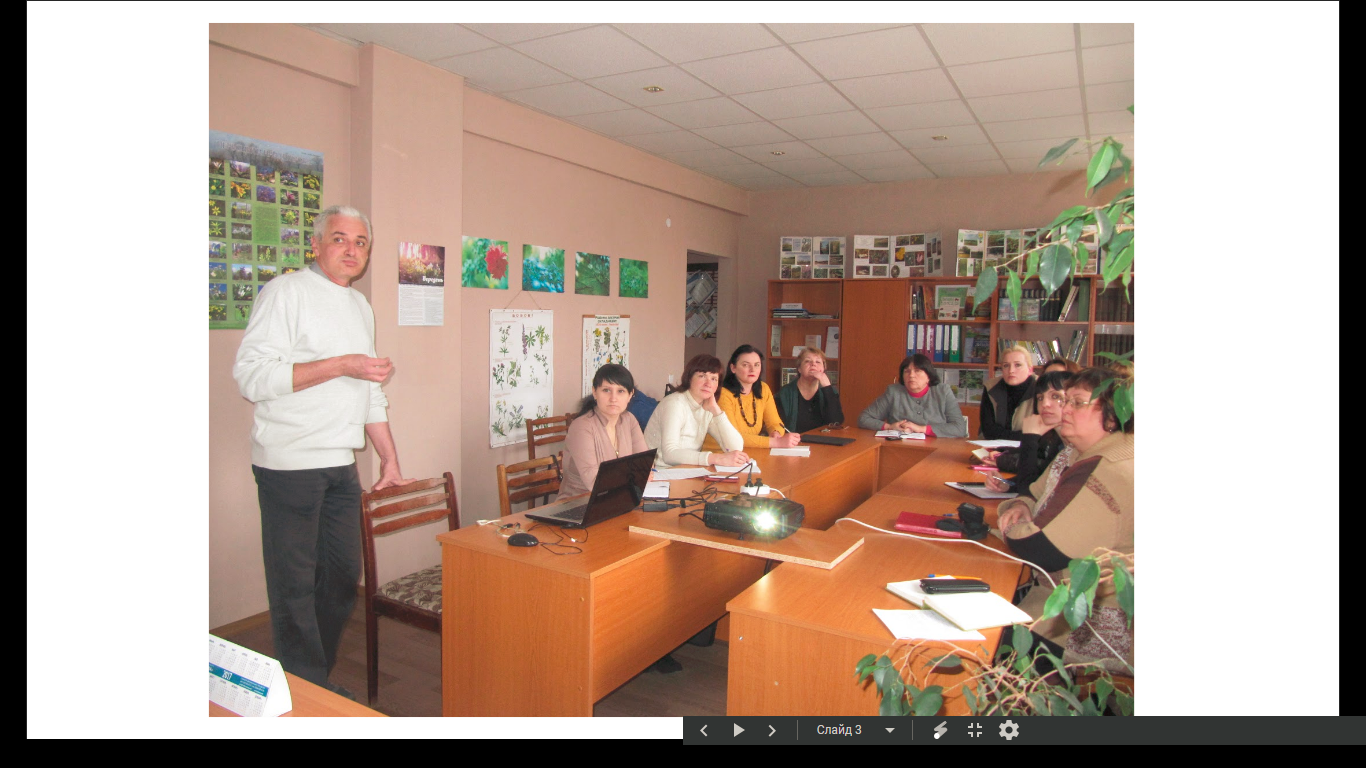 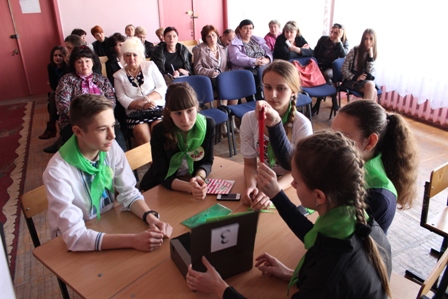 акція «Годівничка»
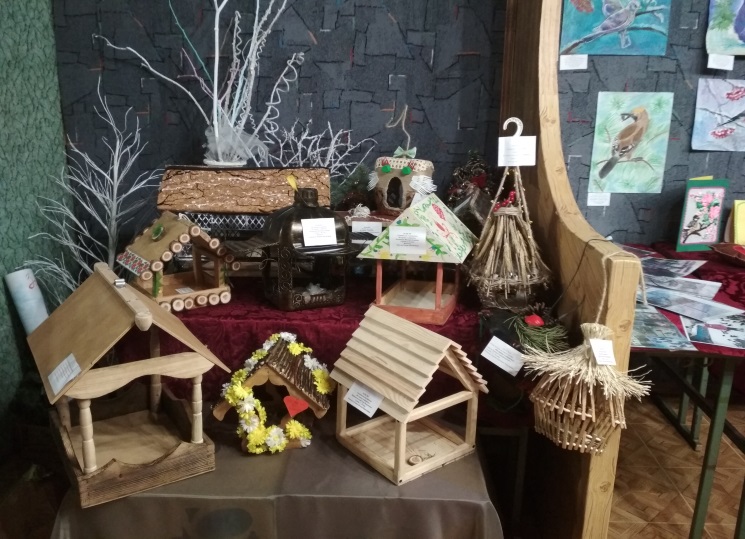 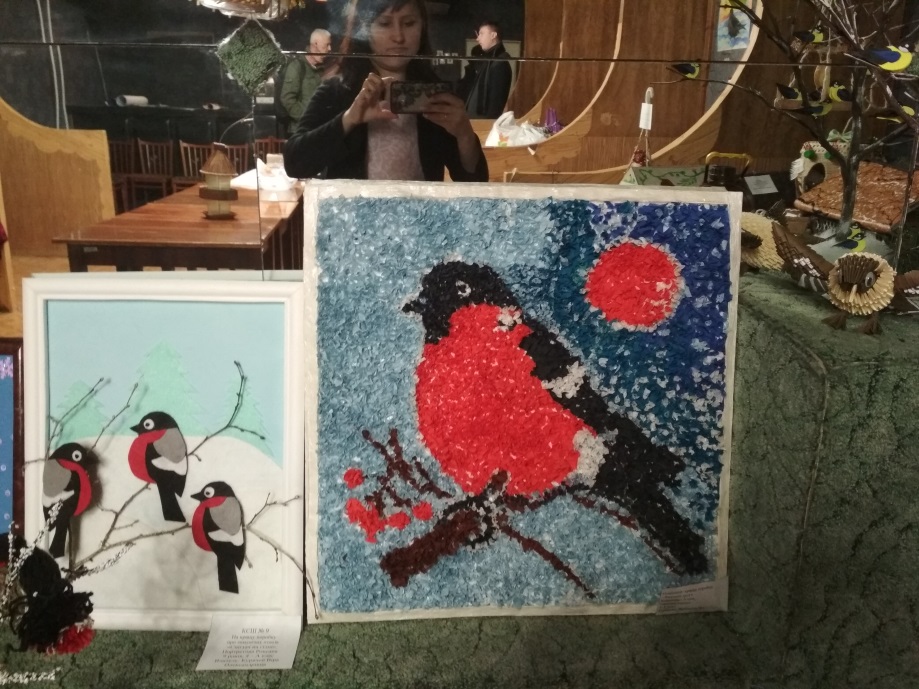 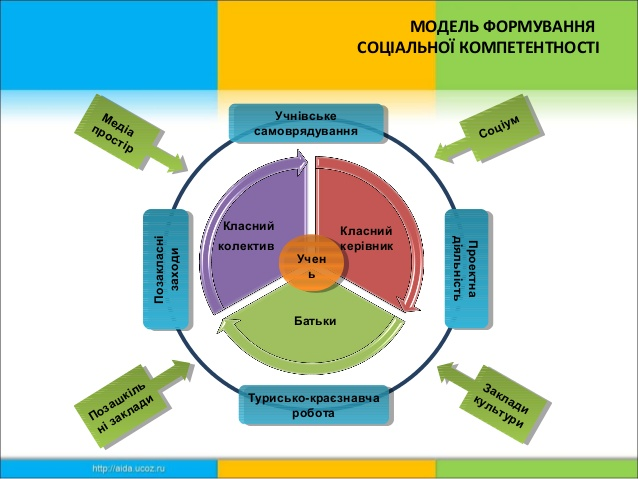 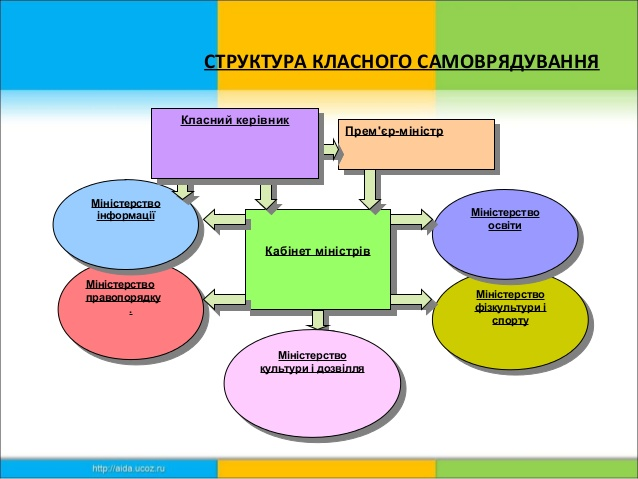 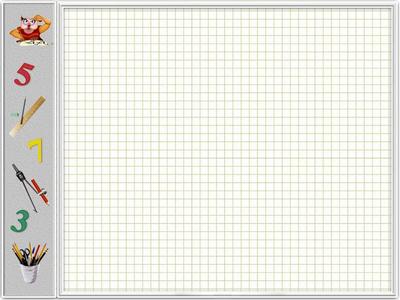 Міський конкурс на кращий учнівський колектив «Мій клас - найкращий»
Учасники: 
КЗШ № 8
КЗШ №19 
КЗШ №32
КЗШ № 36
КЗШ № 51 
КЗШ № 63 
КЗШ № 68 
КЗШ № 90
КЗШ № 92
КЗШ № 101
КЗШ №109
КЗШ № 116
КЗШ 119
КЗШ № 121
КЗШ № 123

КЗШ № 125 
КСШ № 9 
КСШ № 70
КСШ № 71
КЗСШ №4
КГ №49
КГ № 127

Переможці: 
КЗШ №51
КЗШ № 92
КЗШ № 109
КЗШ № 116
КЗШ № 121
КЗШ № 123 
КЗСШ №4
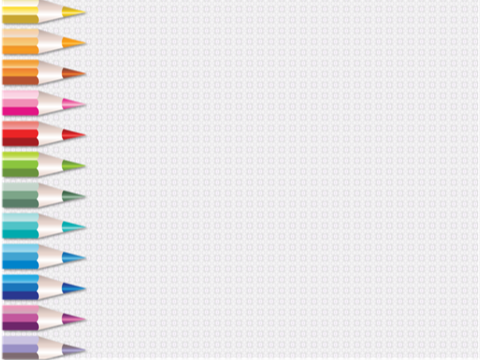 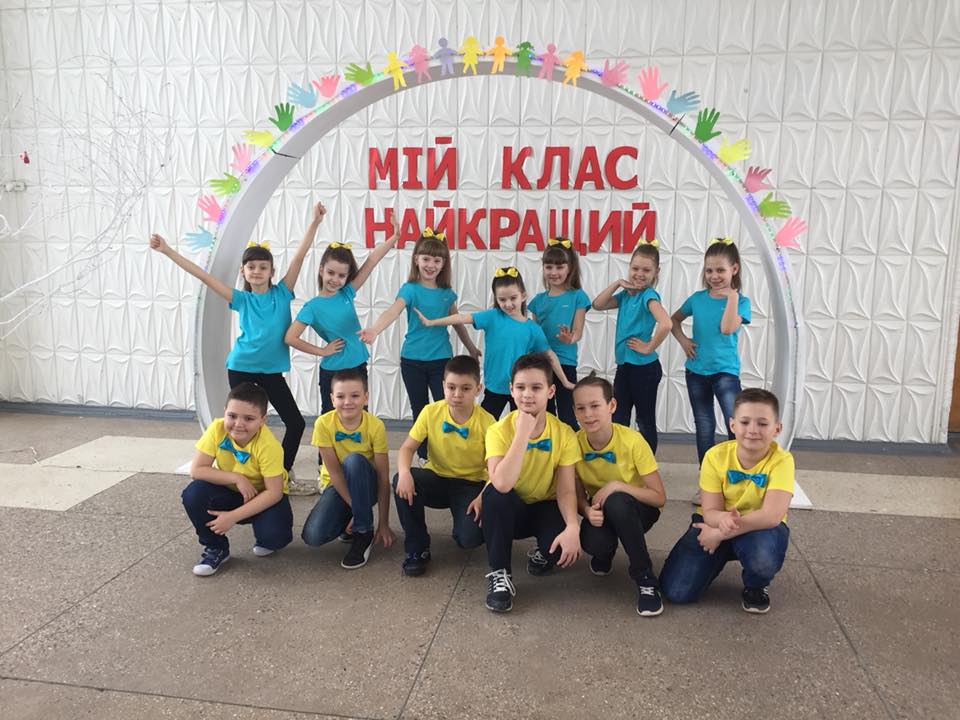 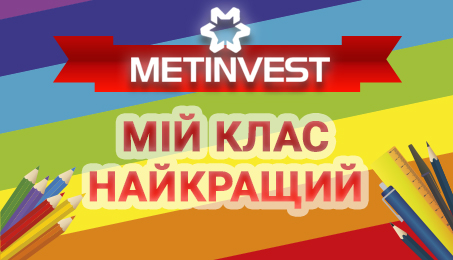 Близько 150 учасників, з них понад 40 - переможців
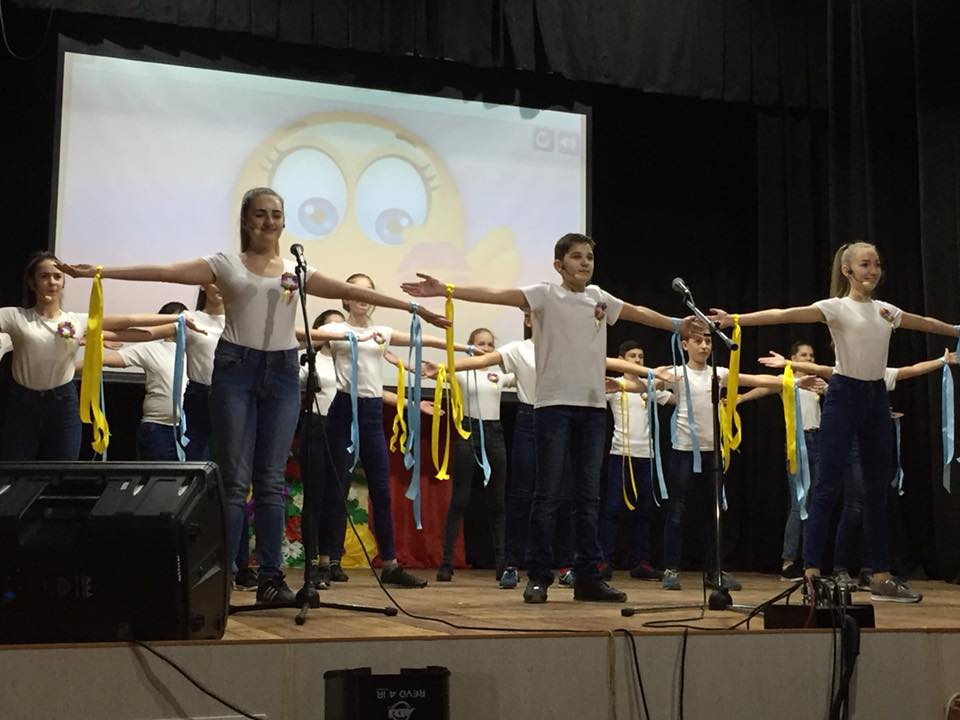 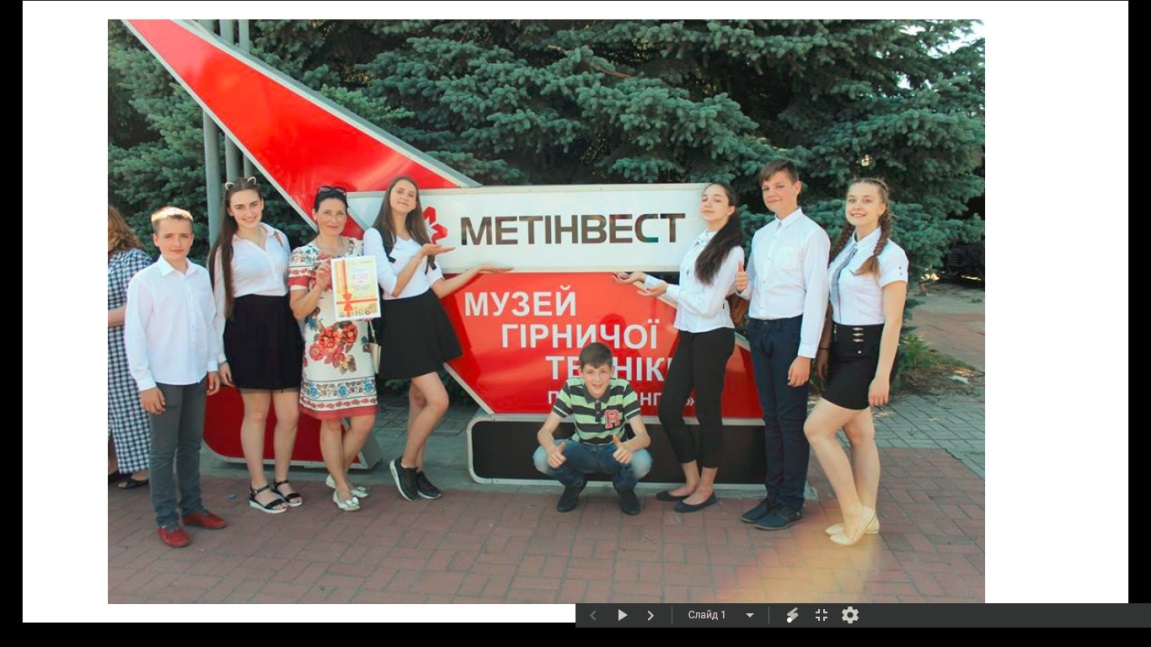 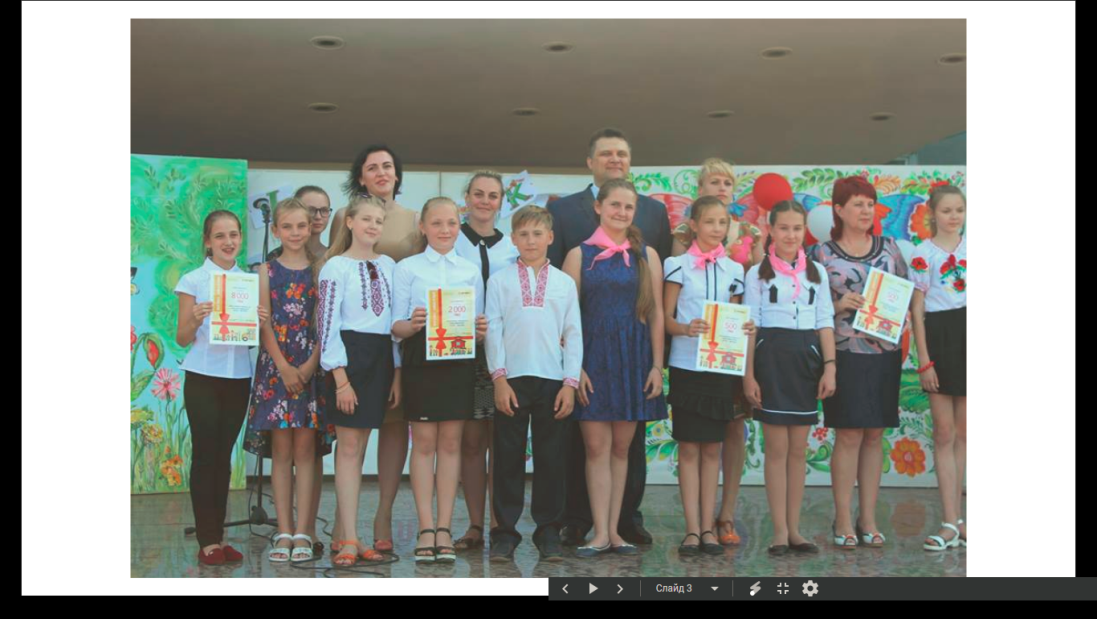 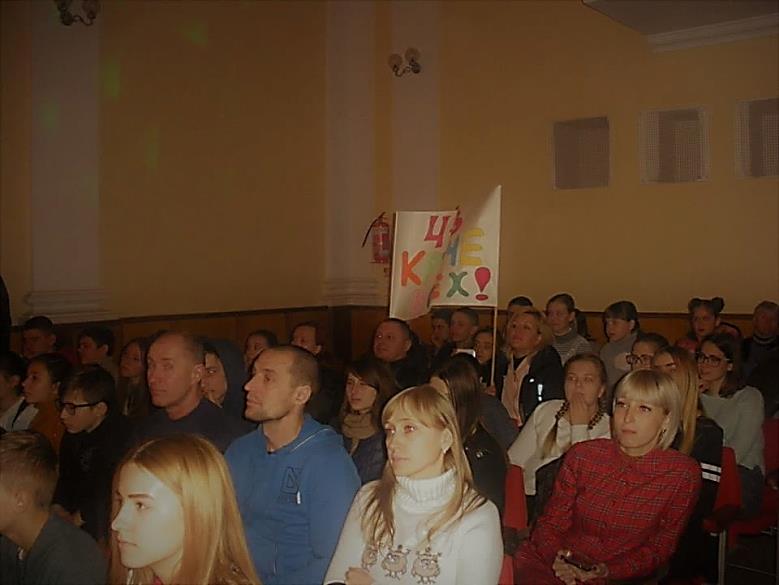 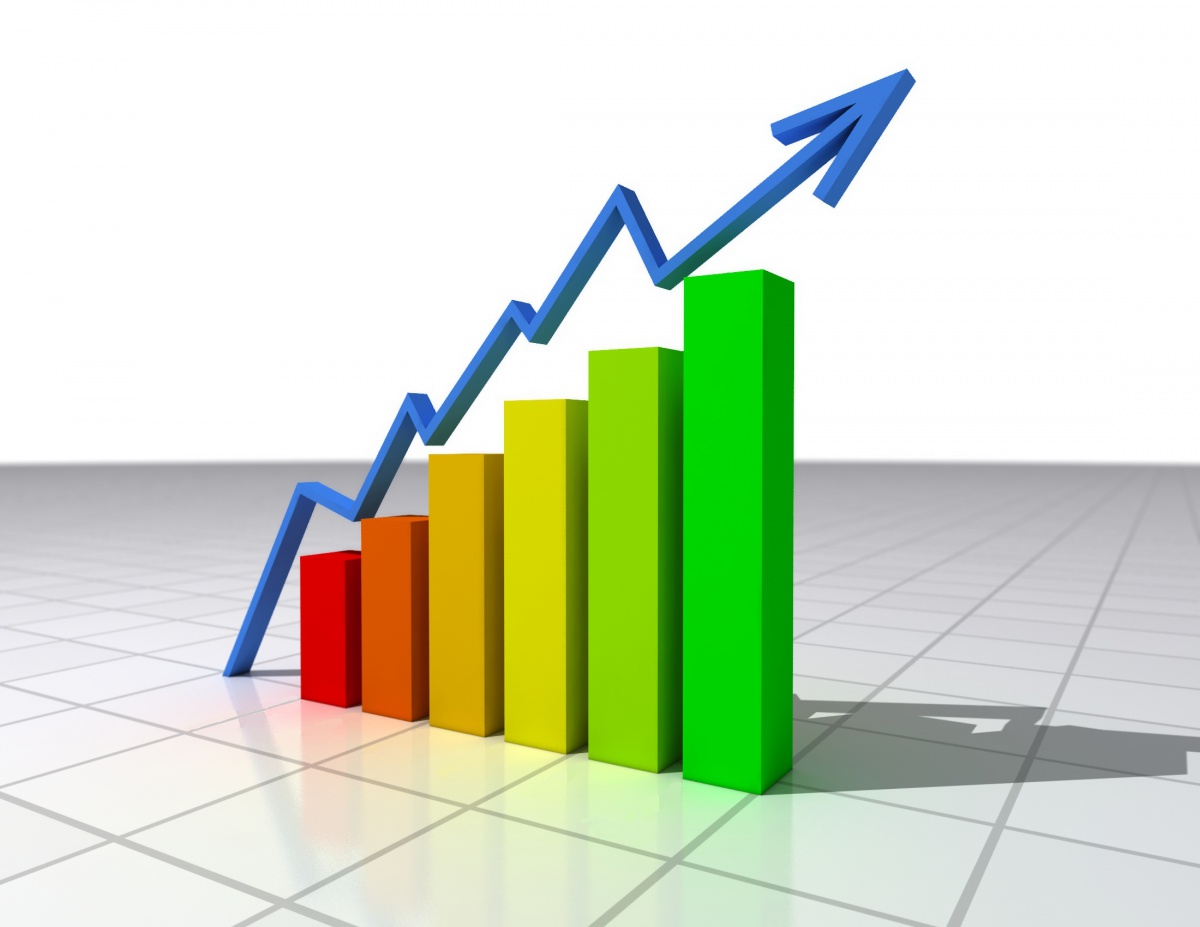 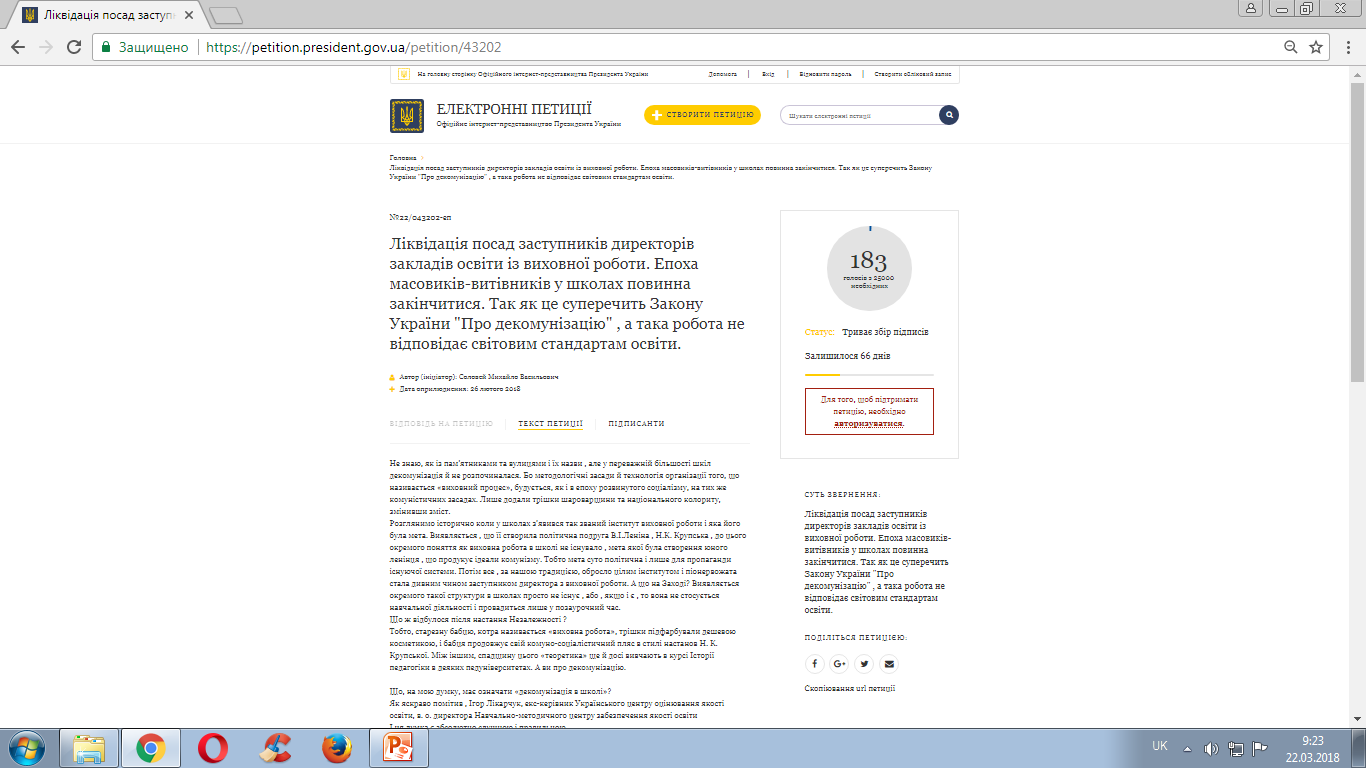 «Освіта без виховання 
– це меч у руках безумця»
В. Сухомлинський
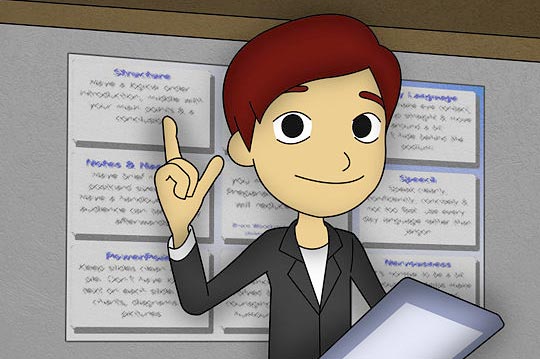 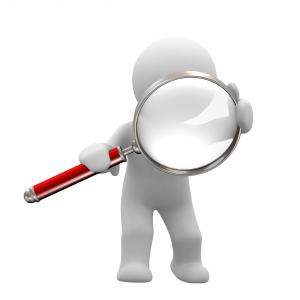 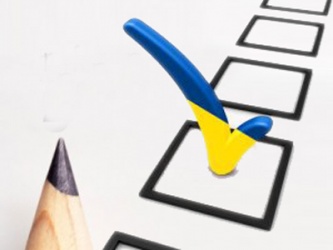 Дякую за увагу!